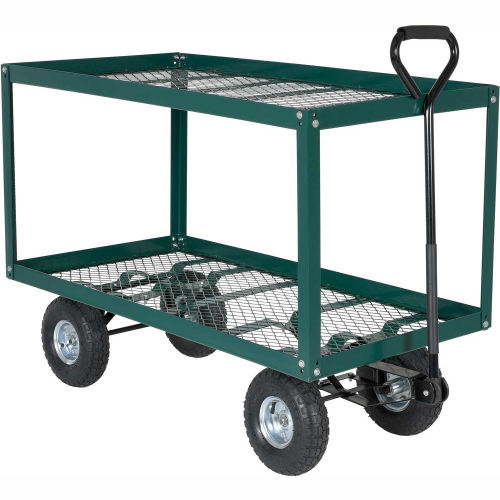 Cart/Wagon
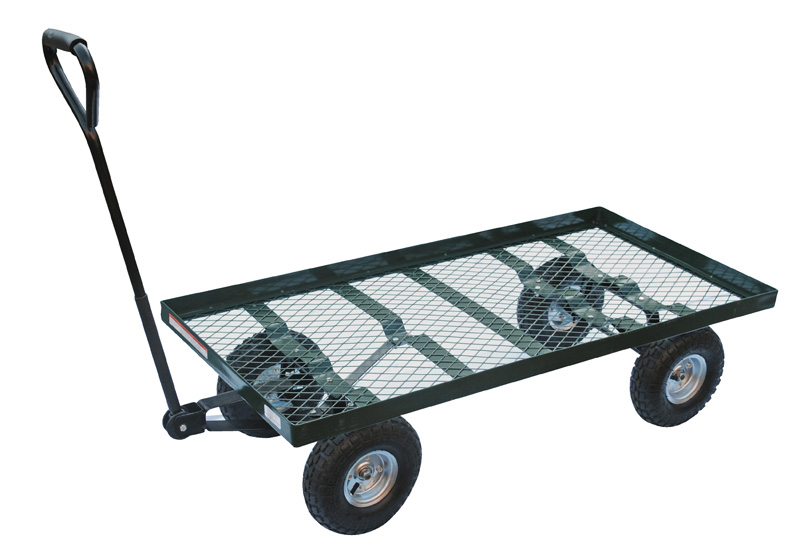 Cart/Wagon
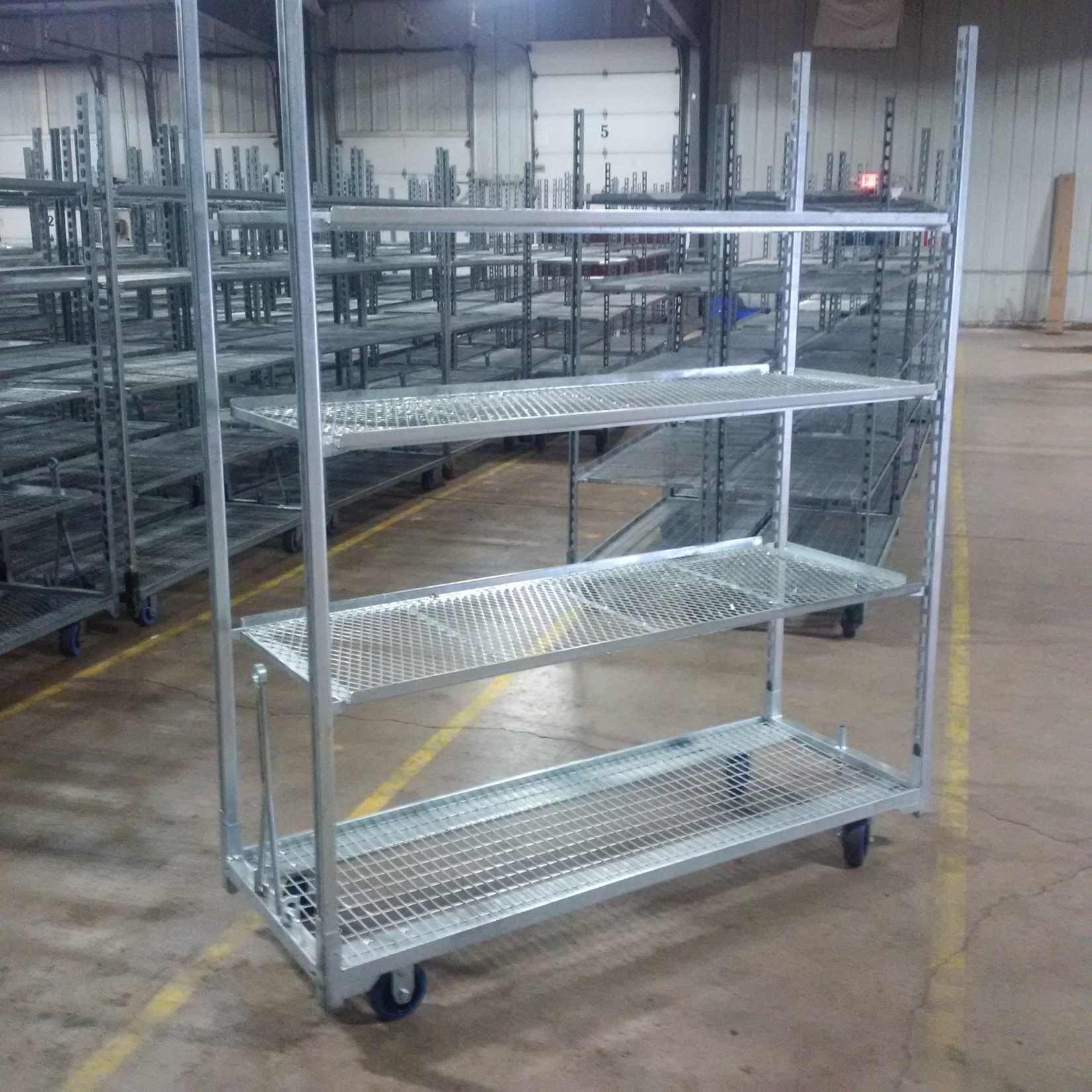 Cart/Wagon
Circulation Fan
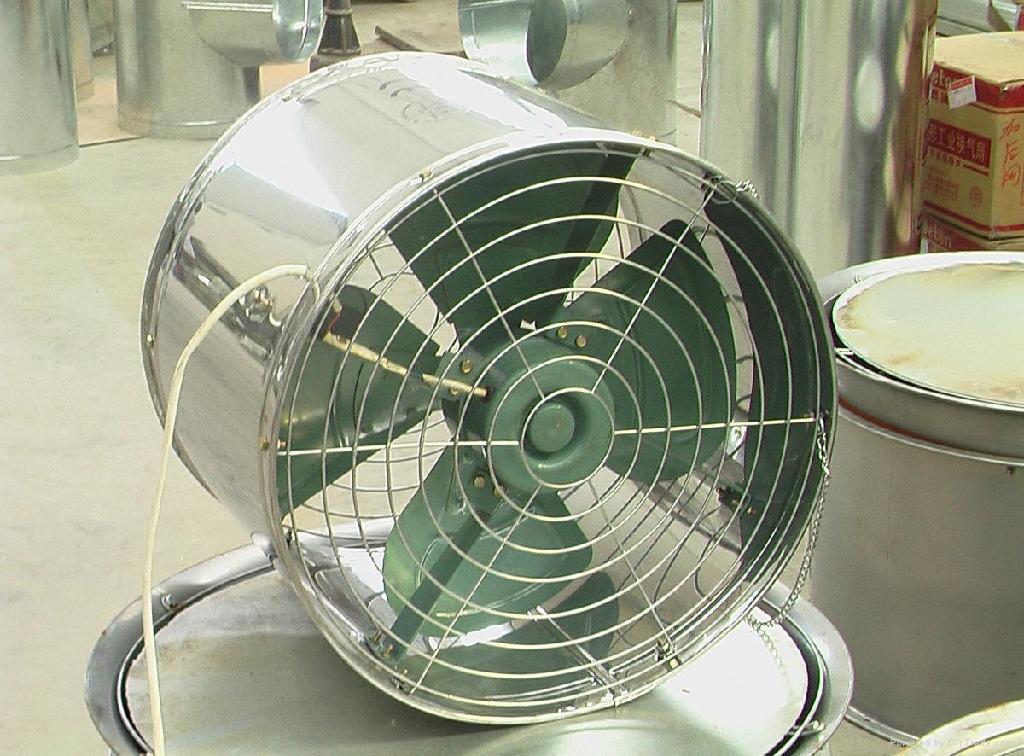 Circulation Fan
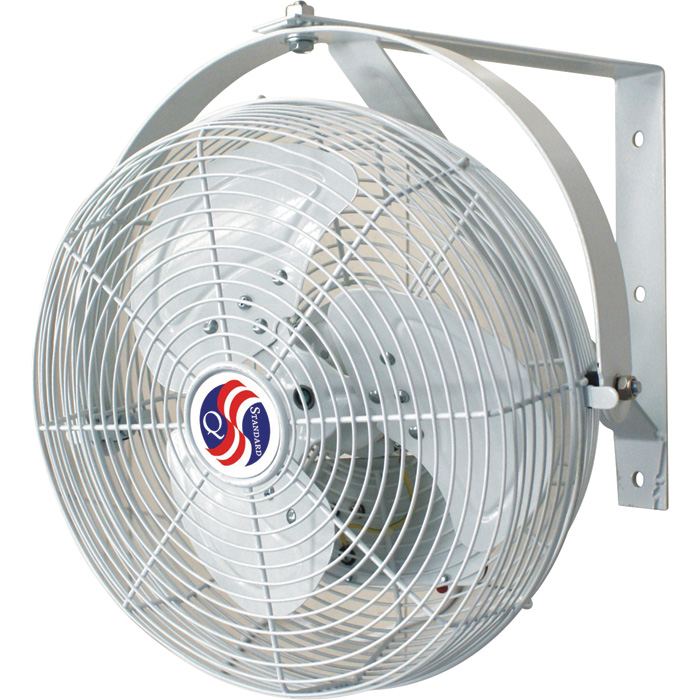 Circulation Fan
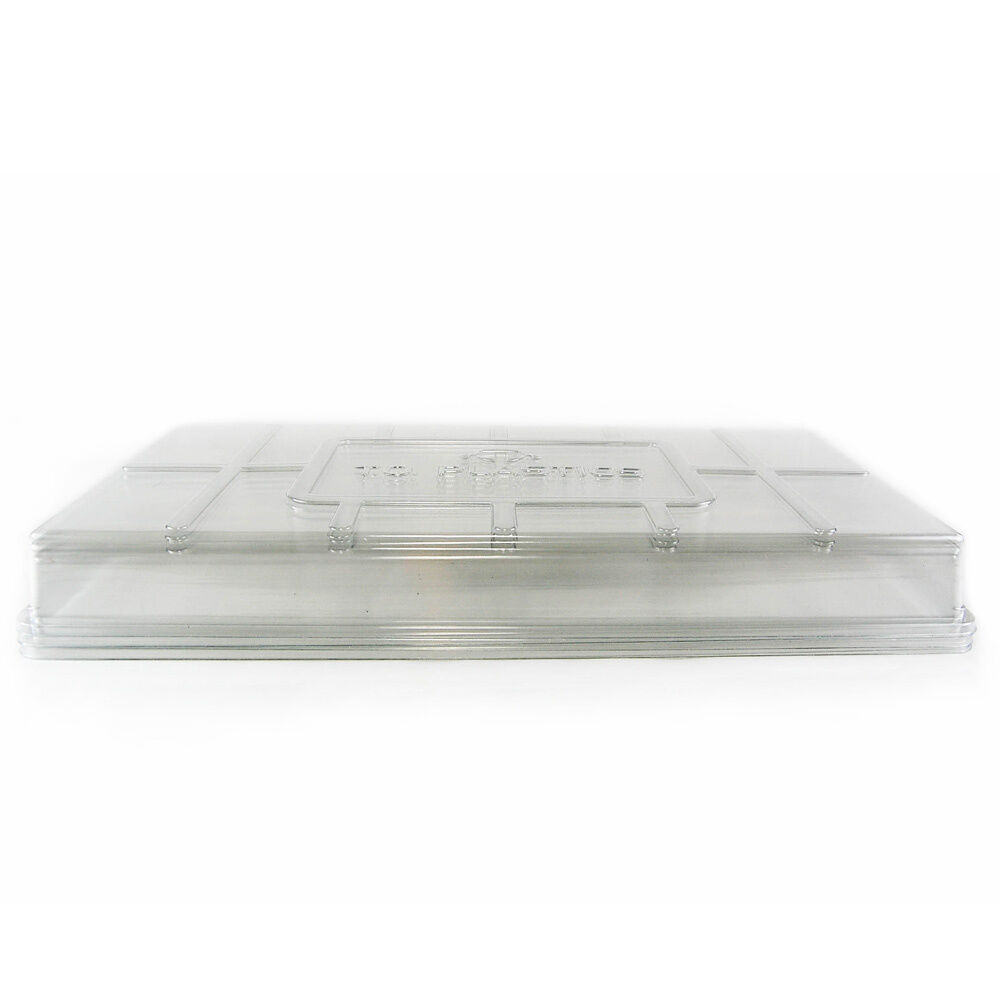 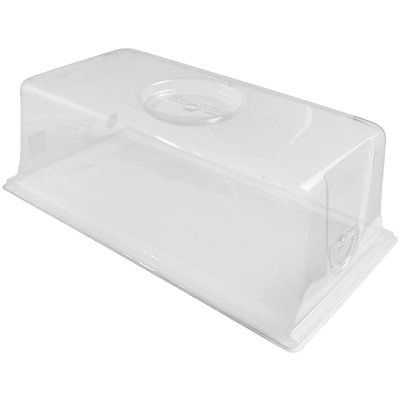 Dome Lid
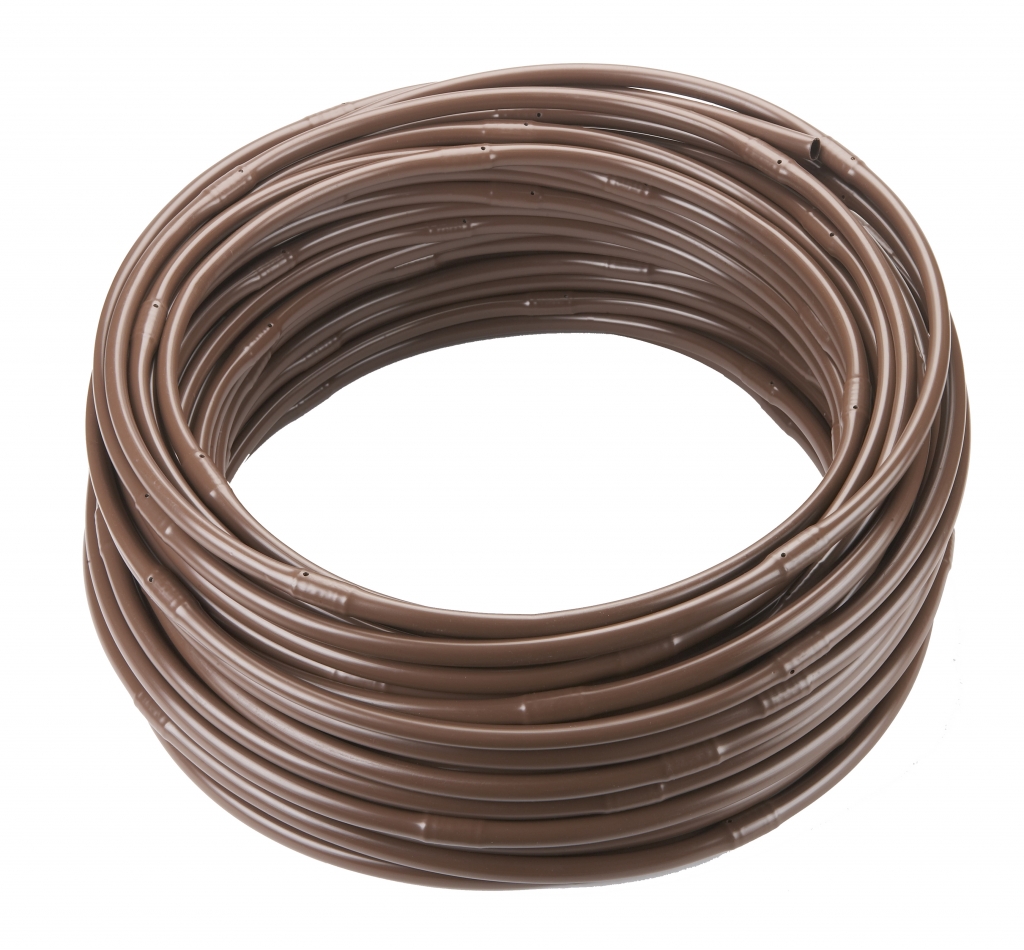 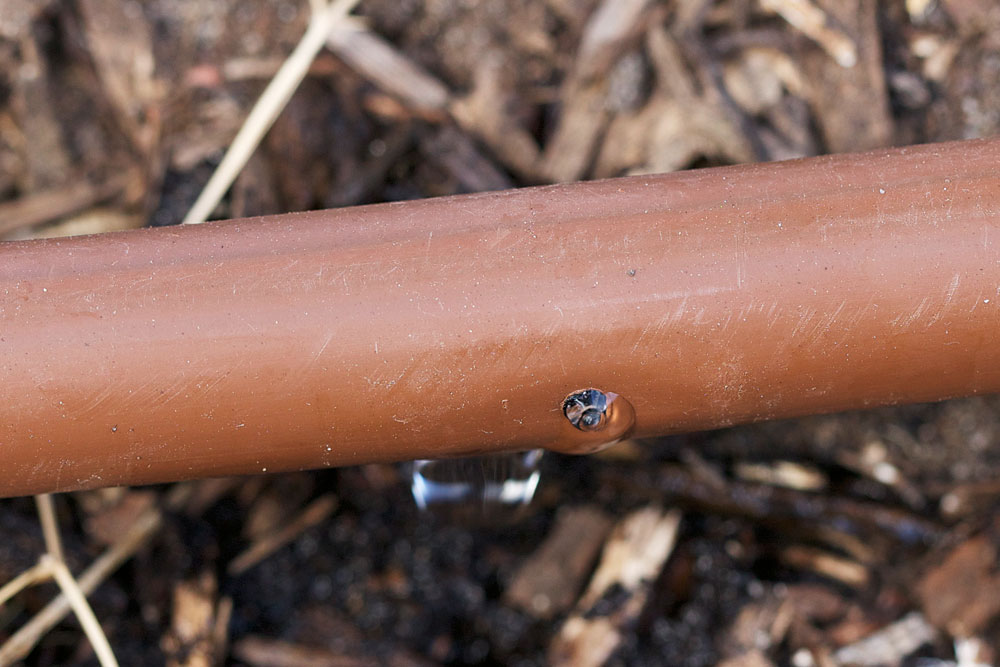 Drip Tube
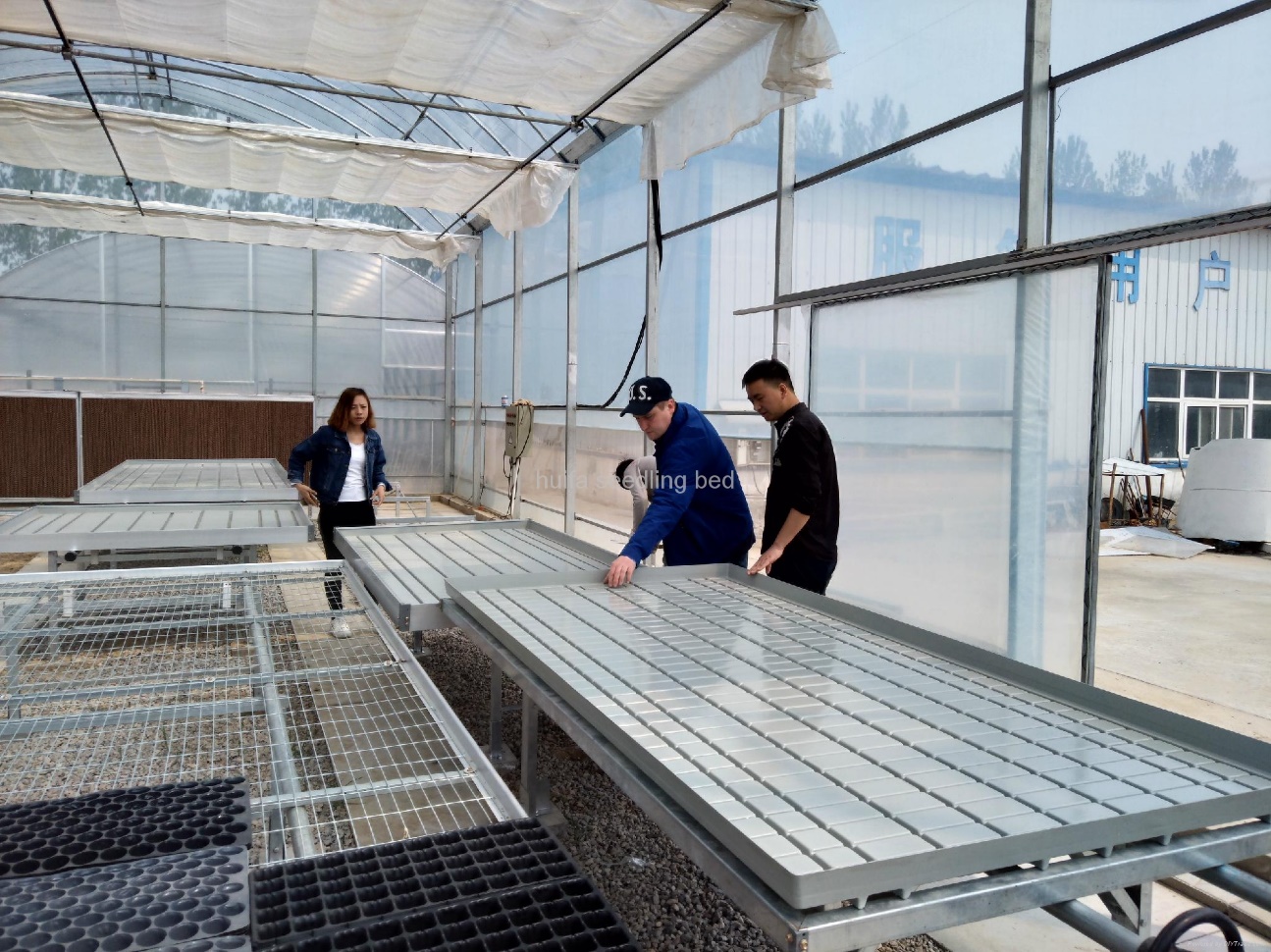 Ebb and Flow Irrigation
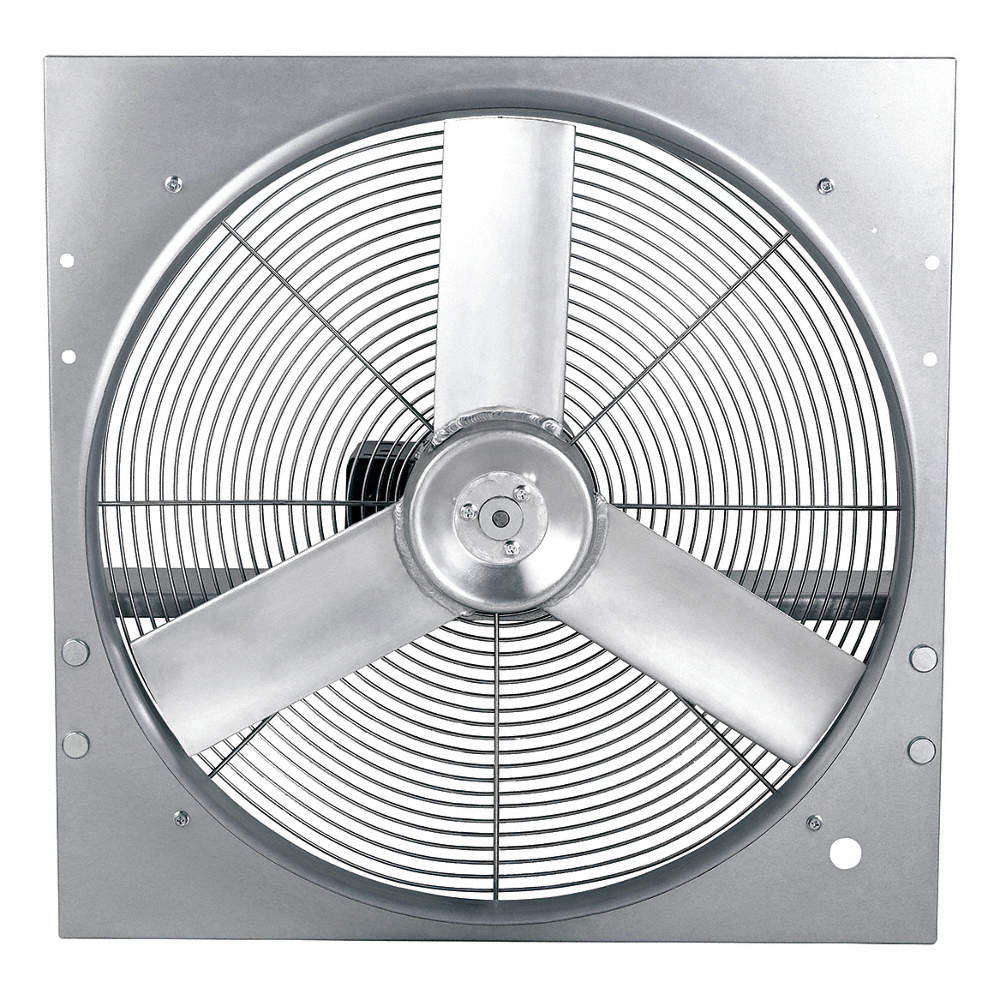 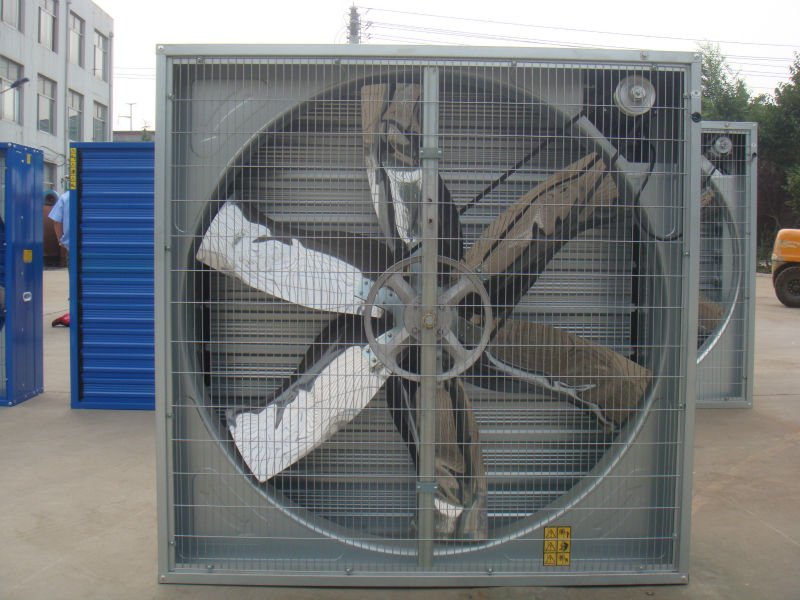 Exhaust Fan
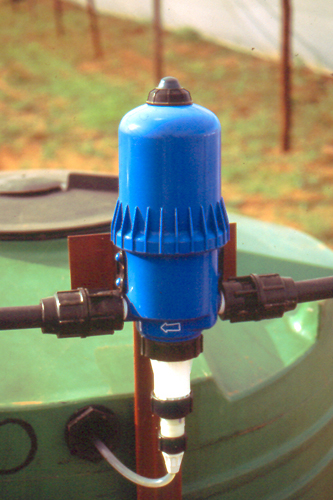 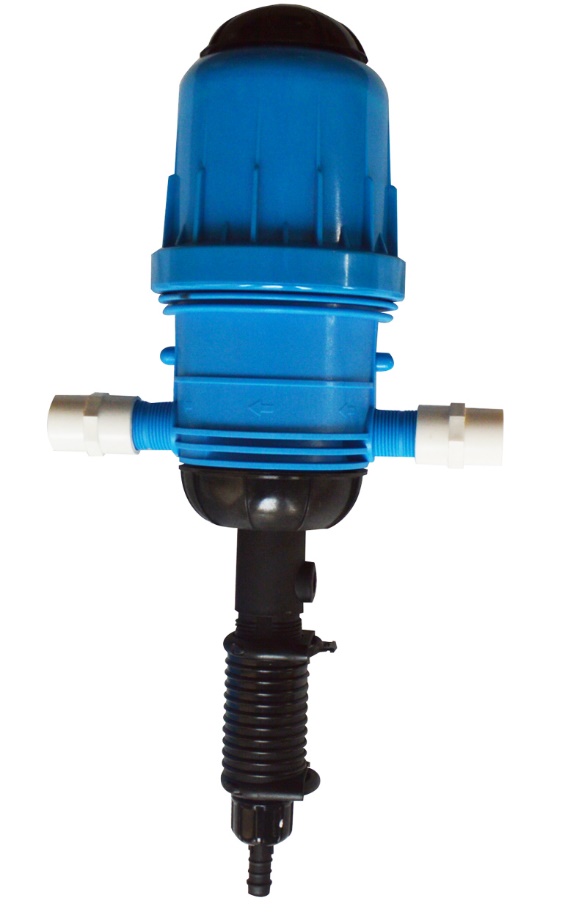 Fertilizer Injector
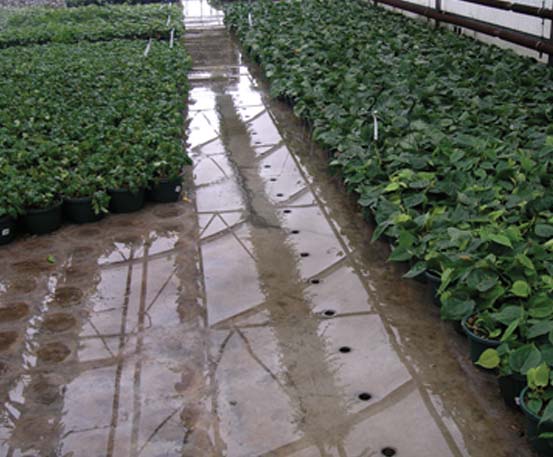 Flood system
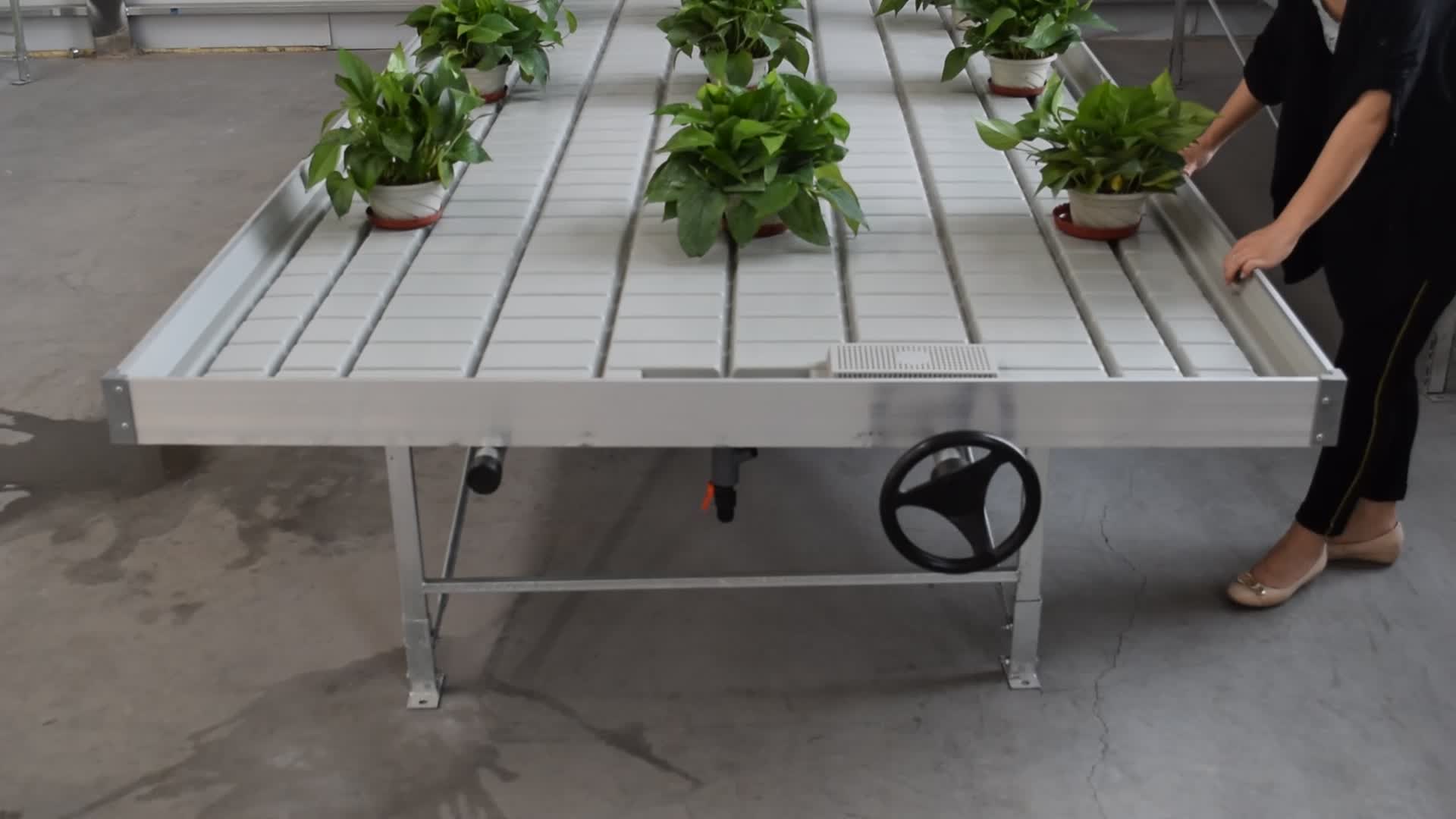 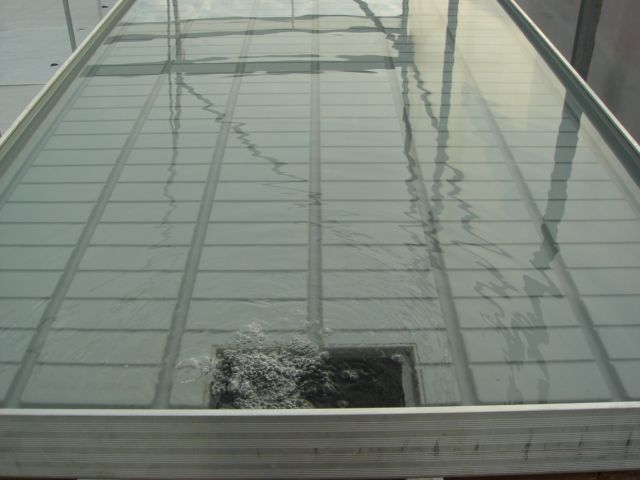 Flood Table
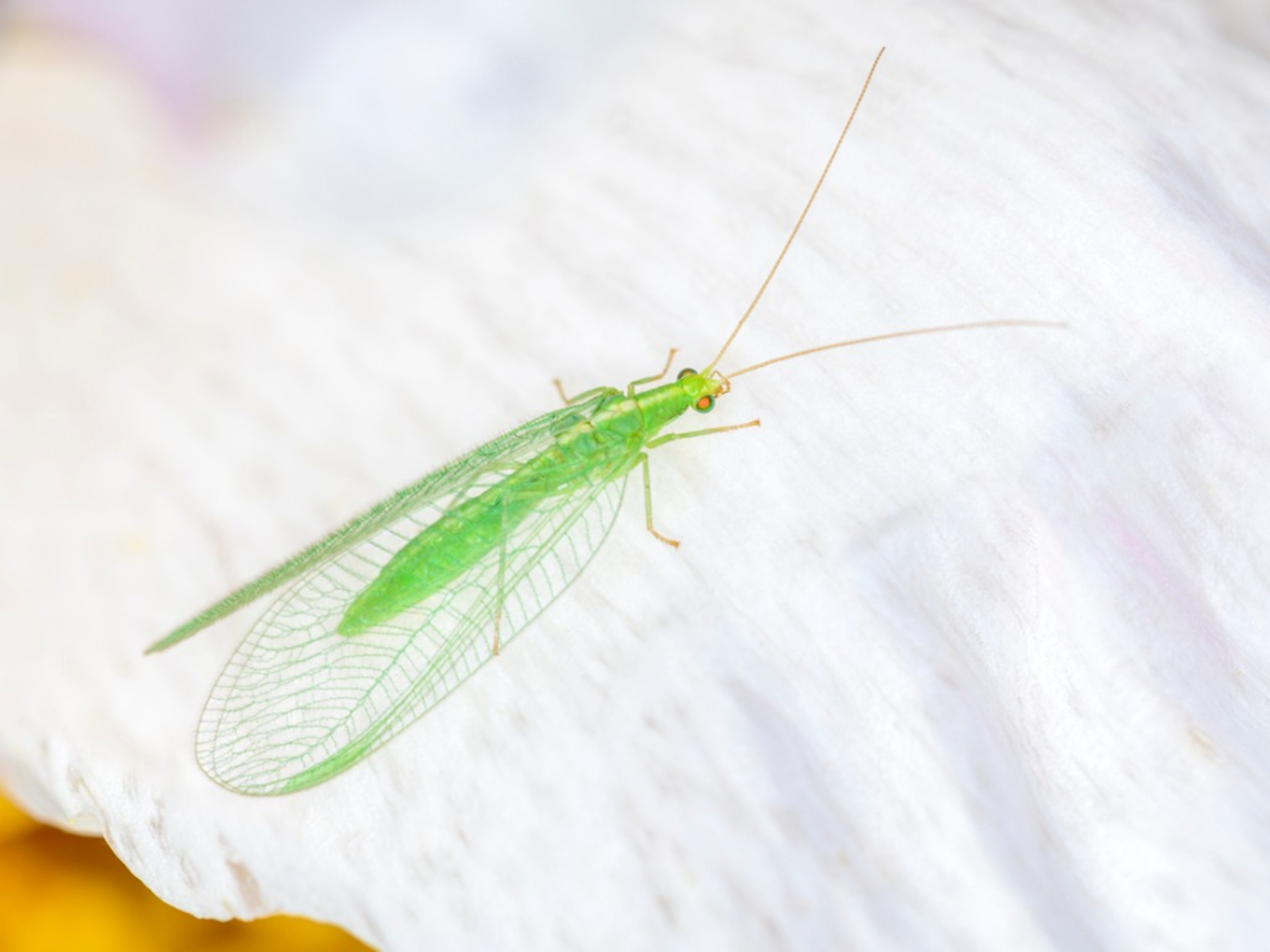 Green Lacewing
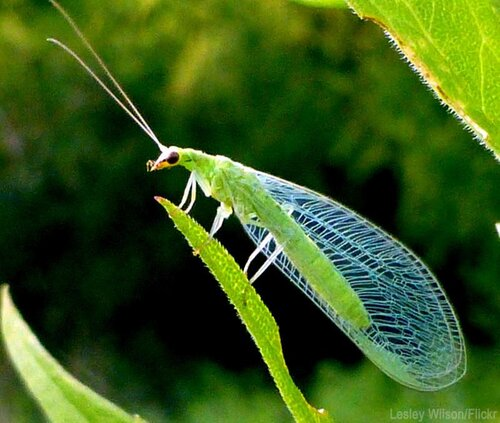 Green Lacewing
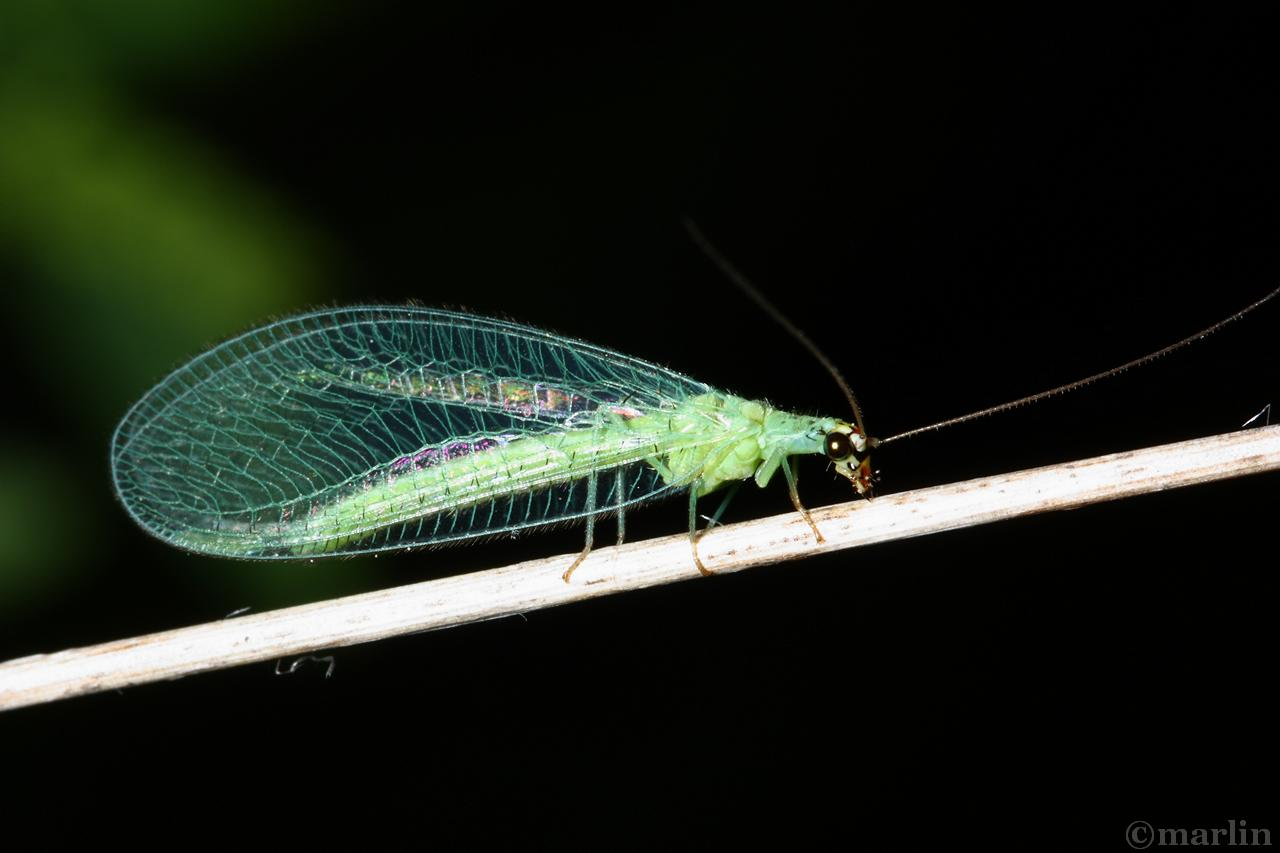 Green Lacewing
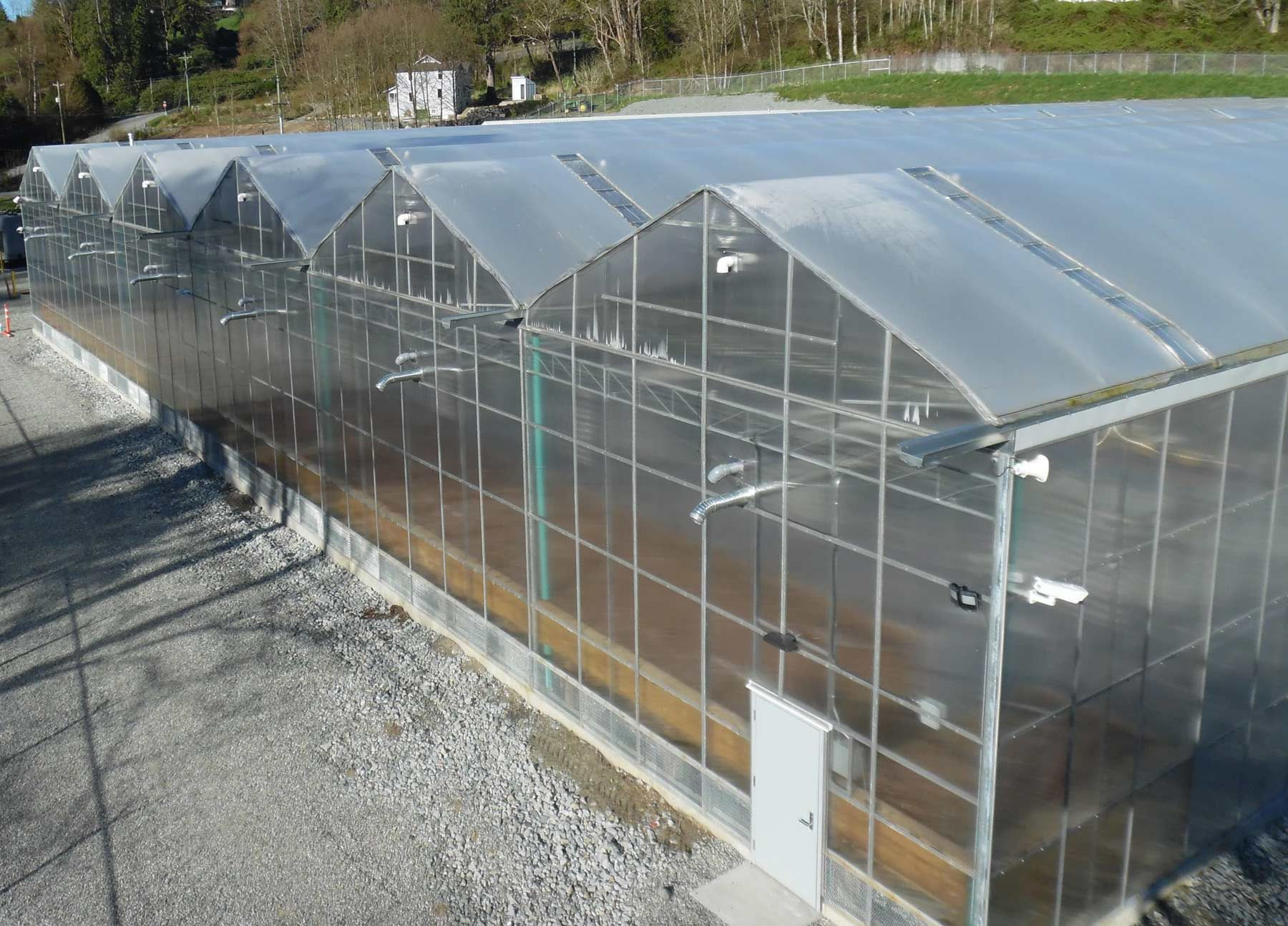 Gutter Connected
Greenhouse
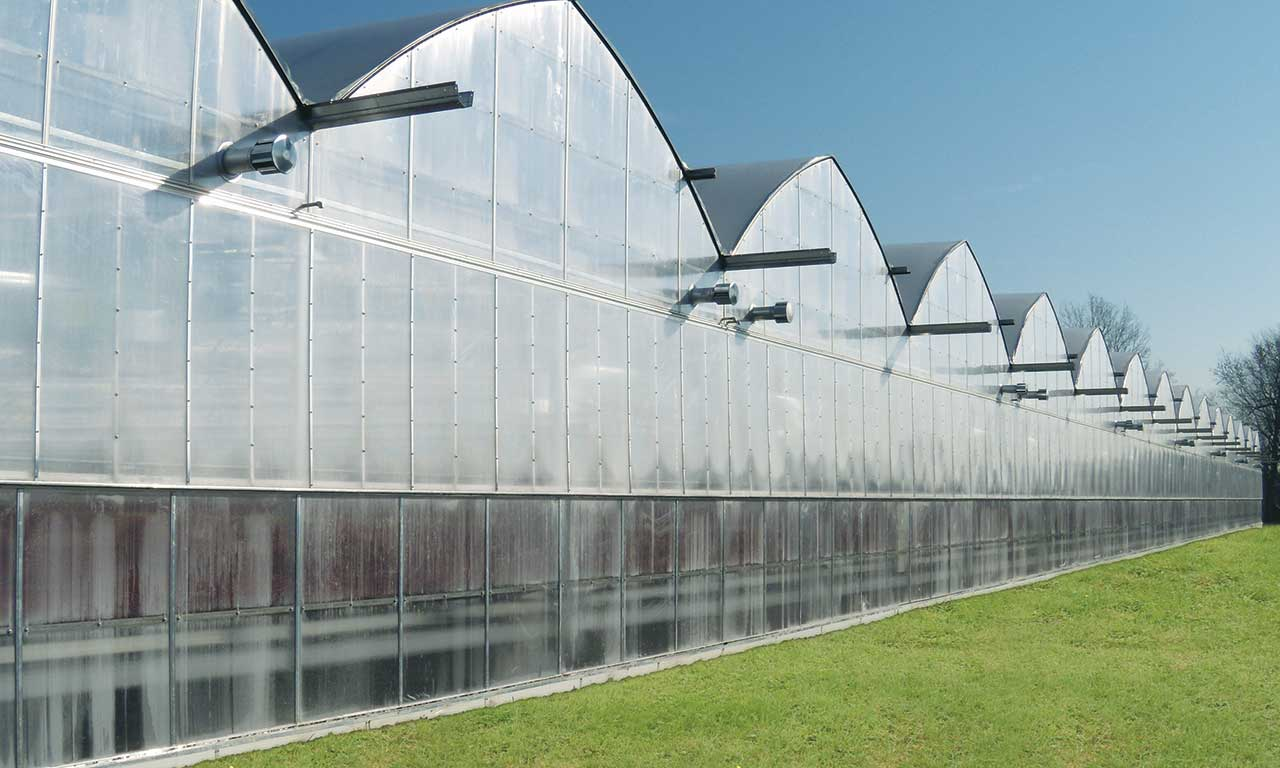 Gutter Connected
Greenhouse
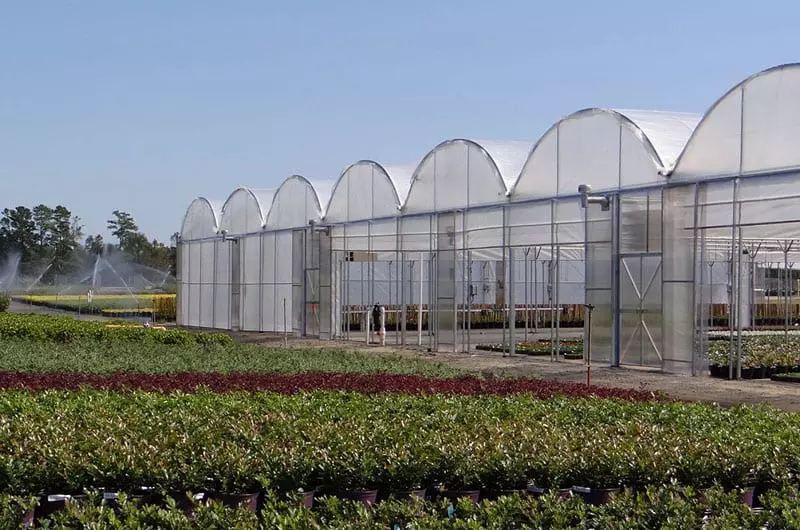 Gutter Connected
Greenhouse
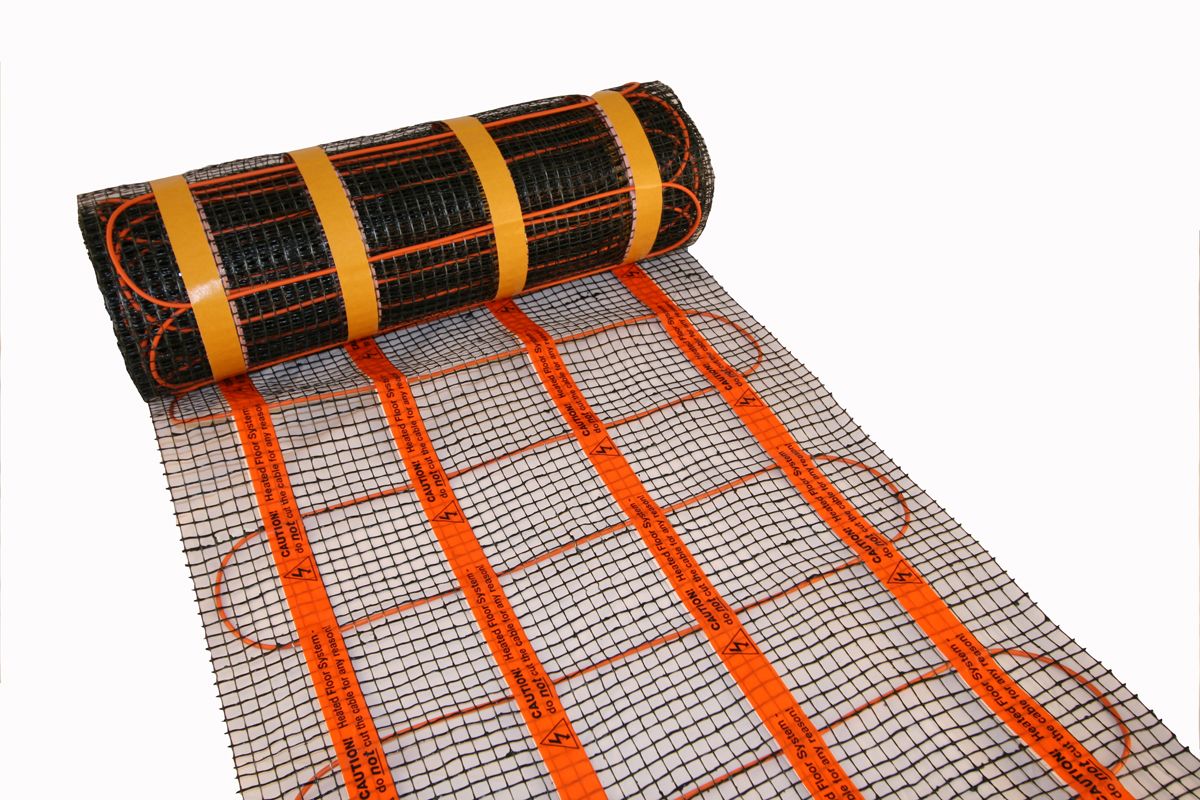 Heat Mat
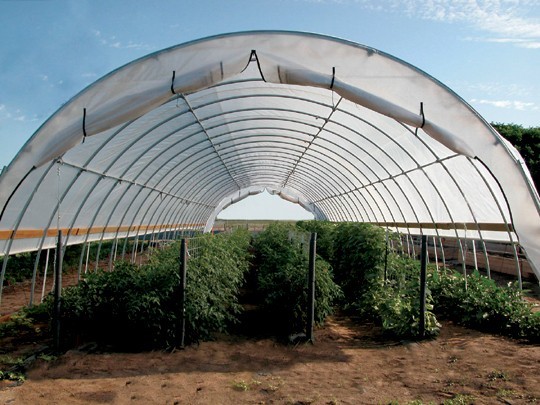 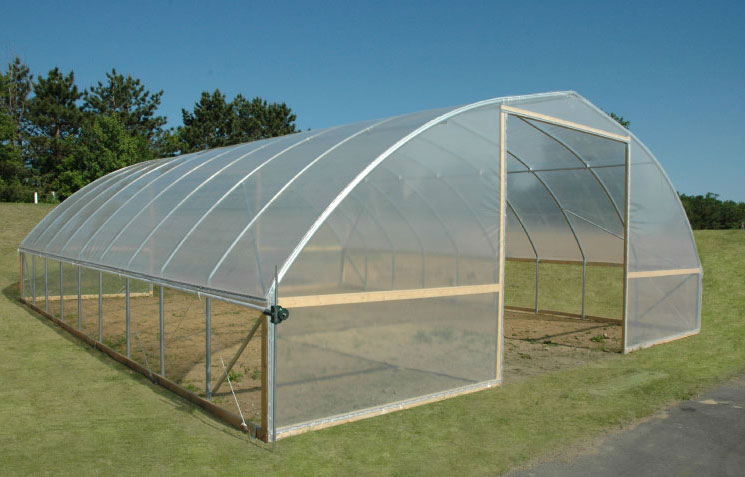 High Tunnel
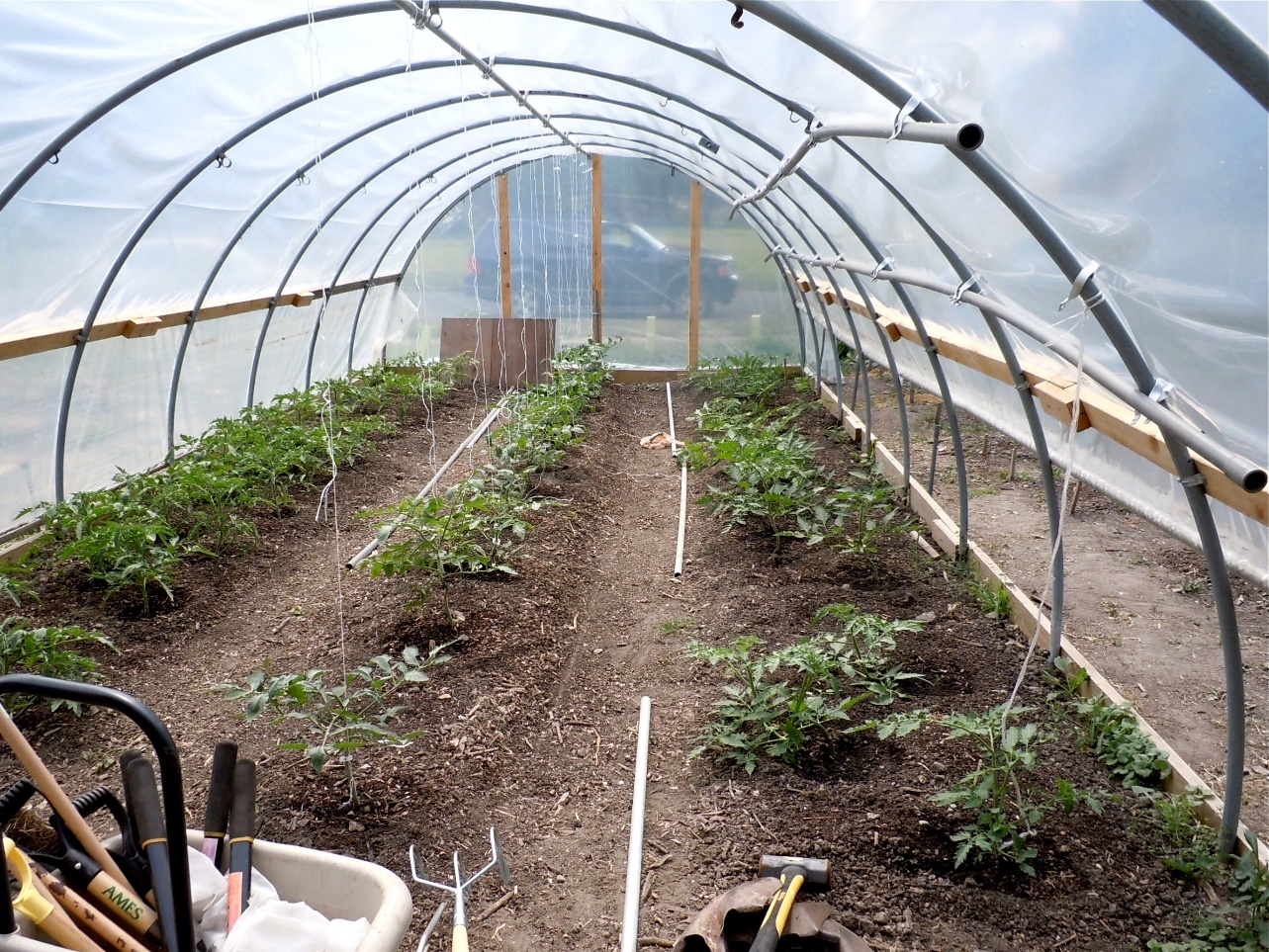 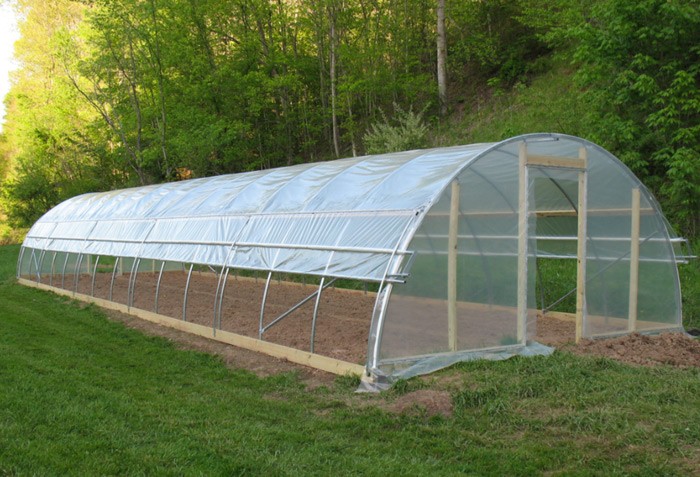 Hoop House
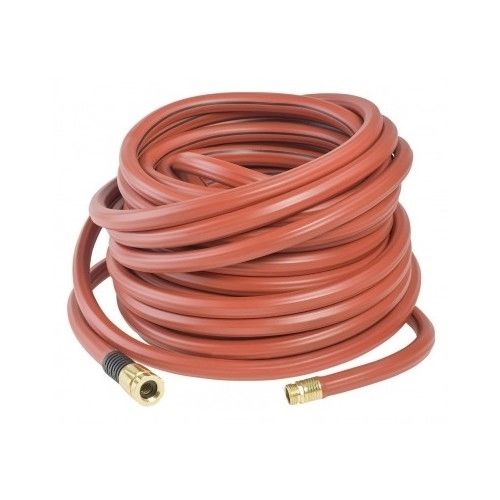 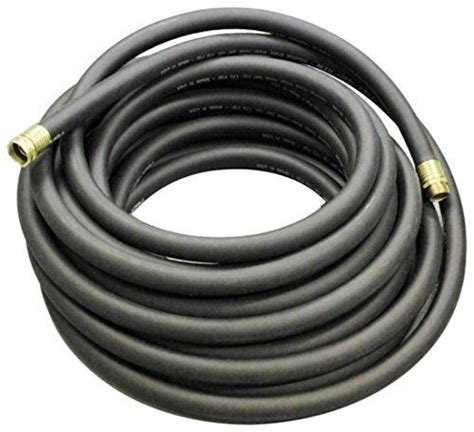 ¾” Hose
Irrigation Controller
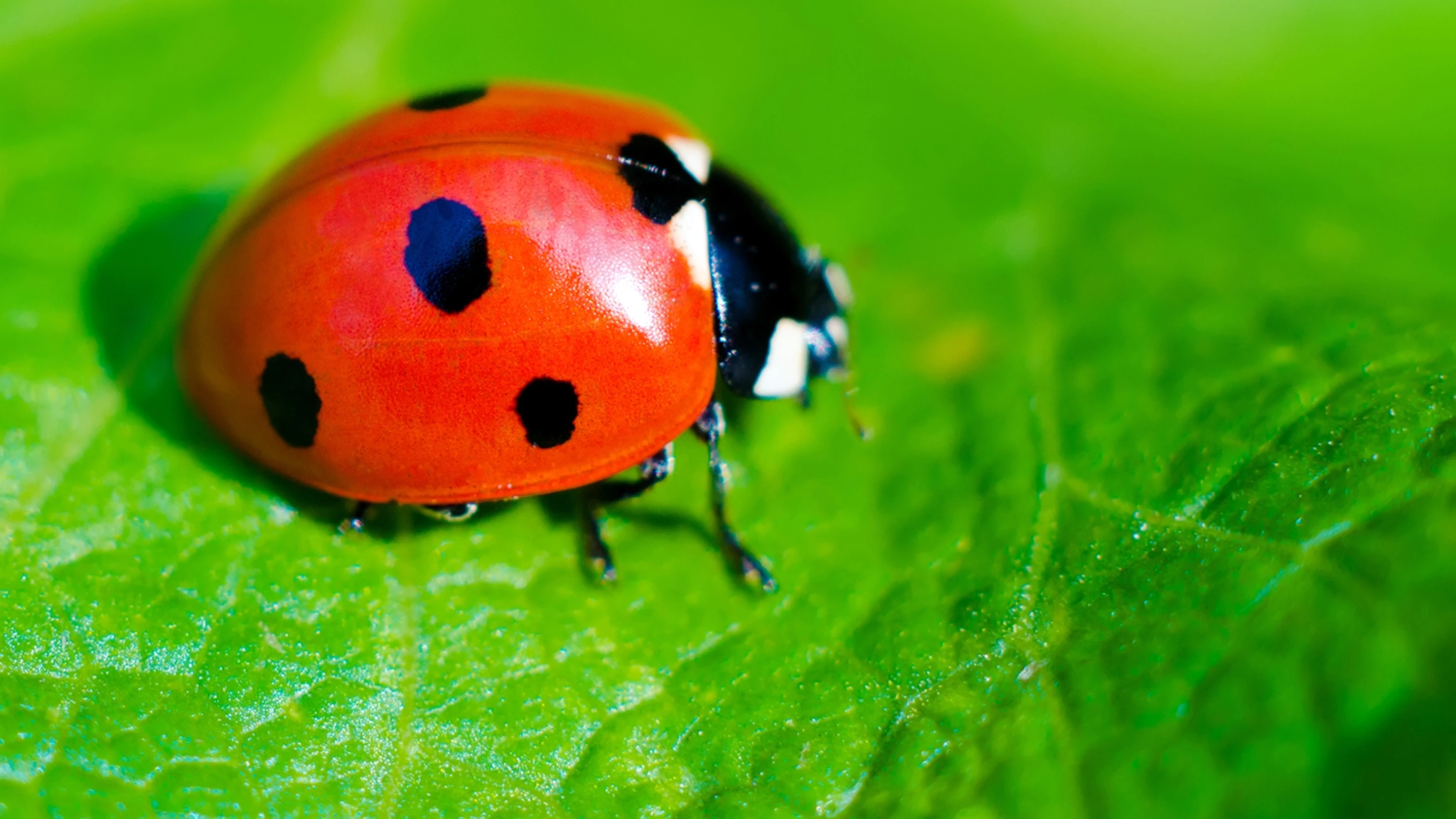 Lady Bug
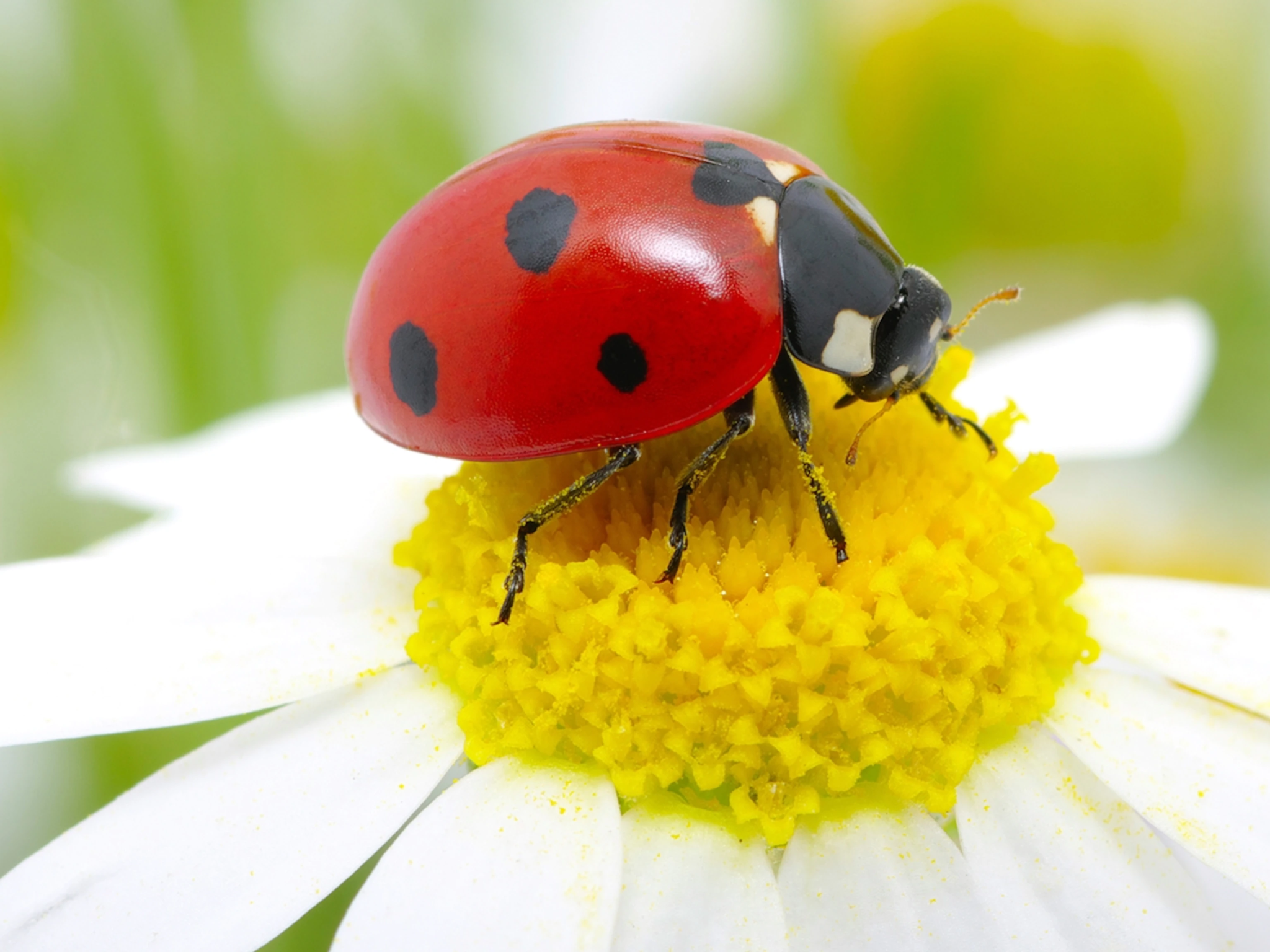 Lady Bug
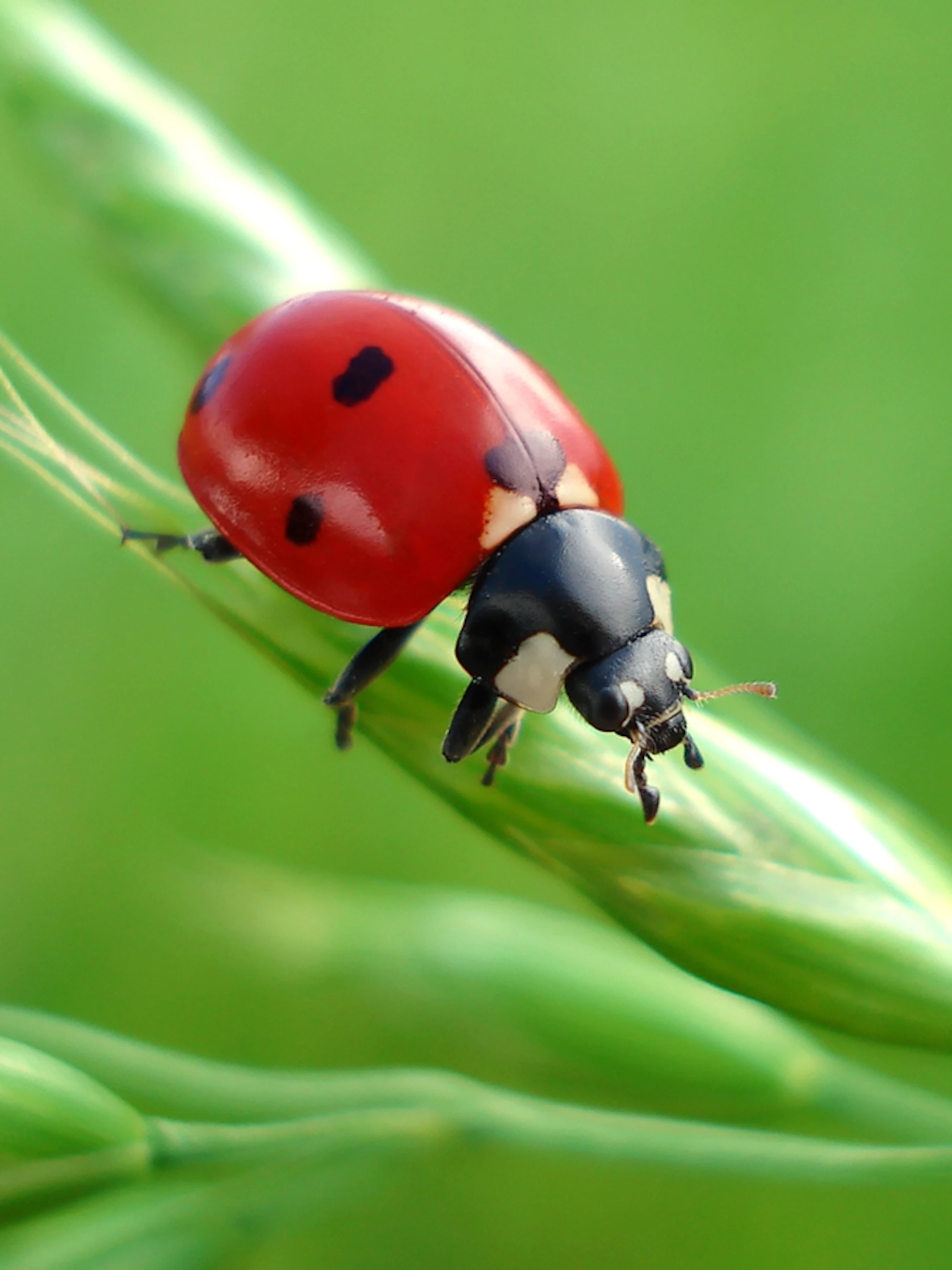 Lady Bug
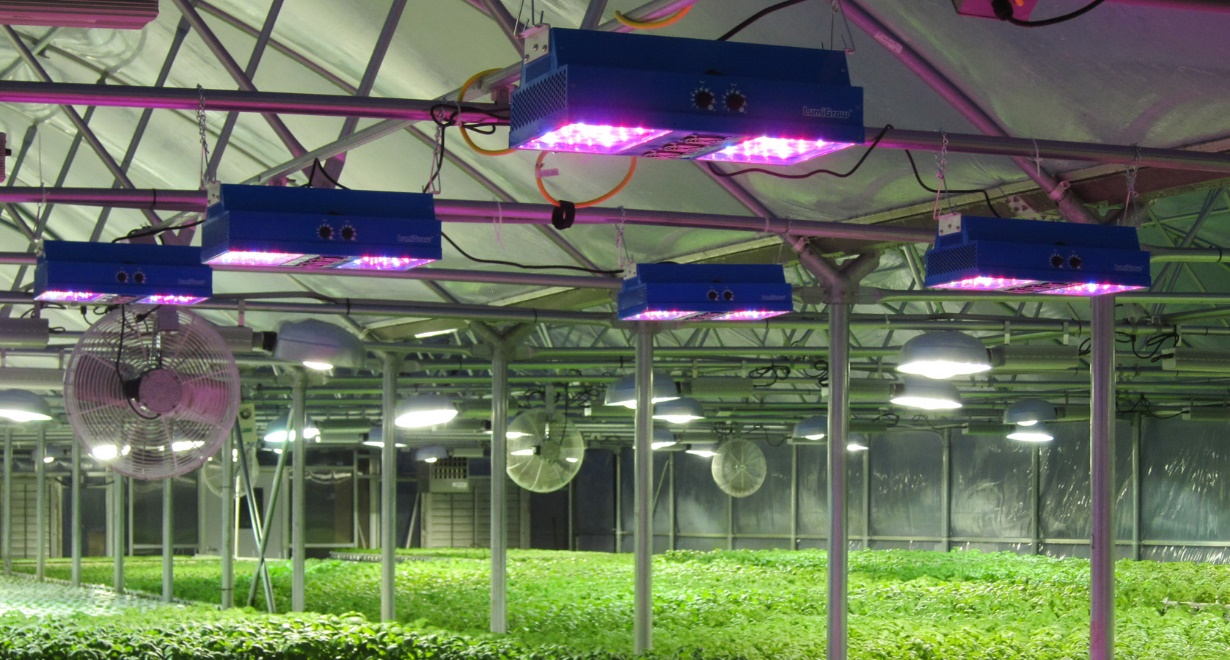 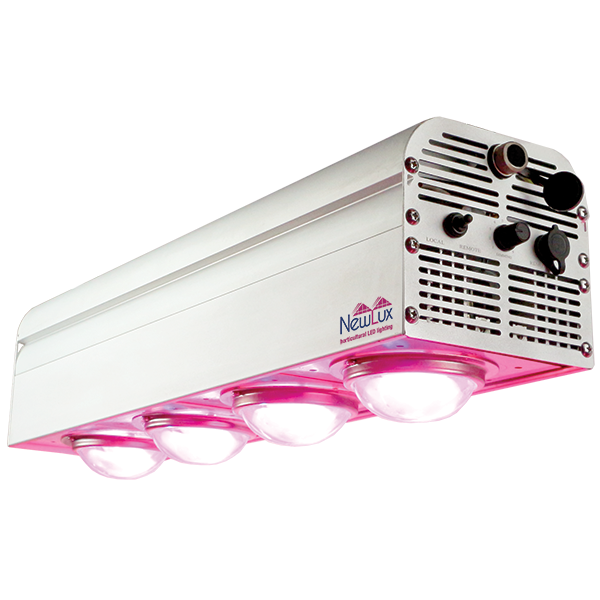 LED Light
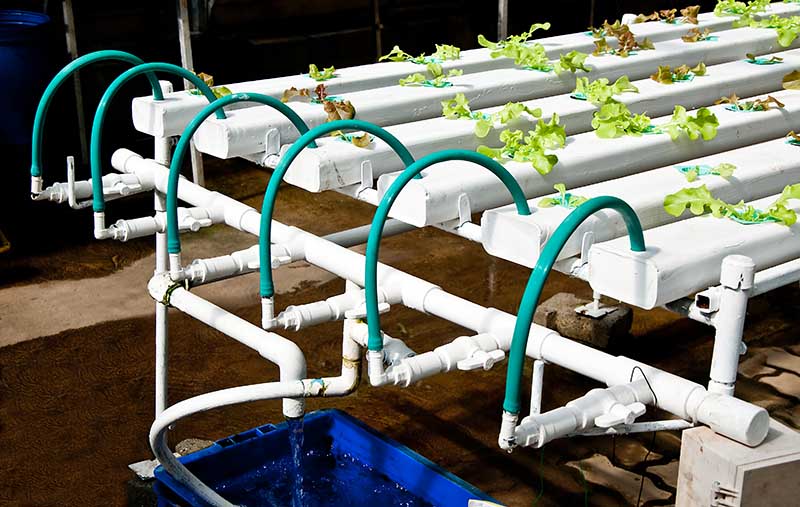 NFT System
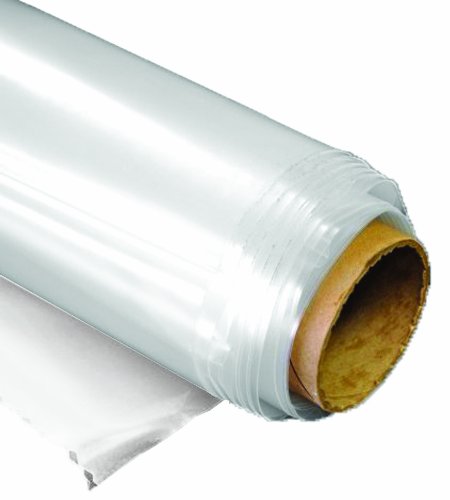 Polyethylene Film
Polyethylene Tubing
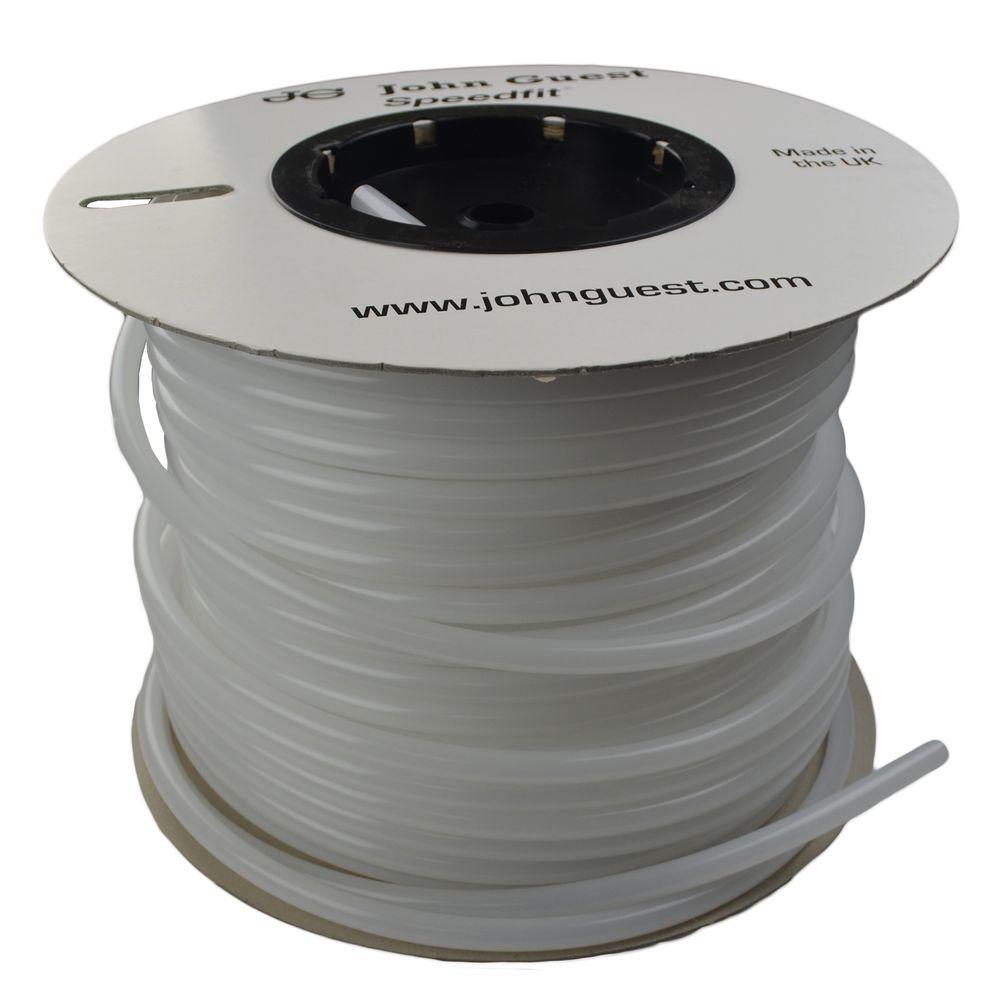 Polyethylene Tubing
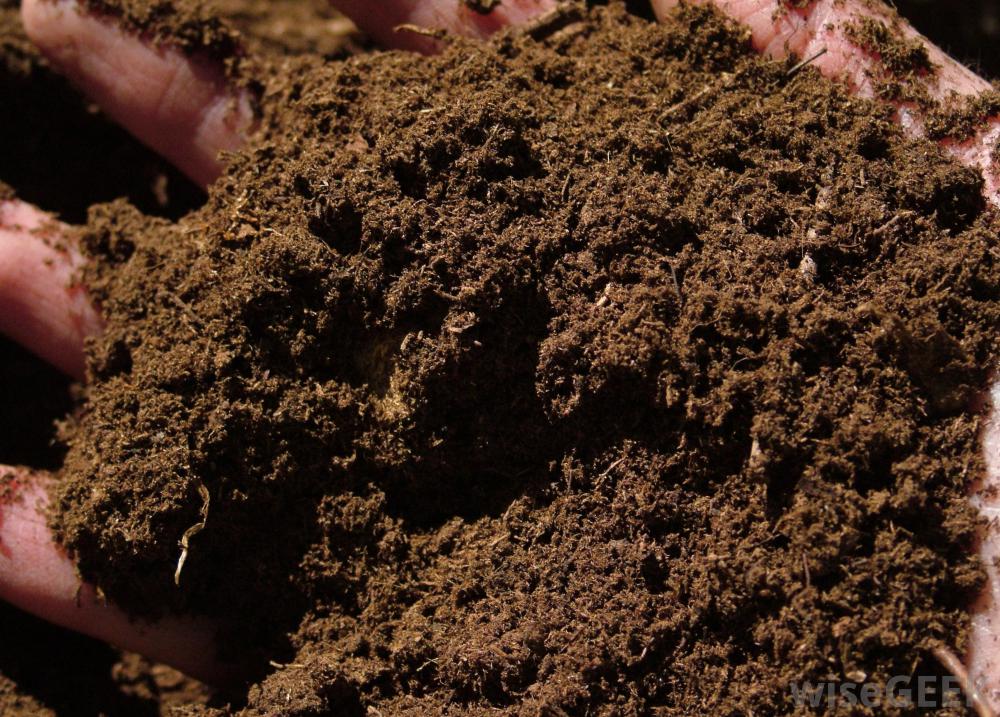 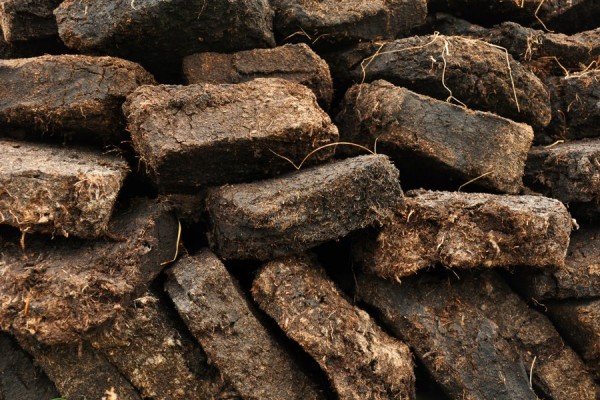 Peat
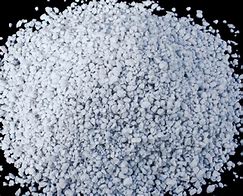 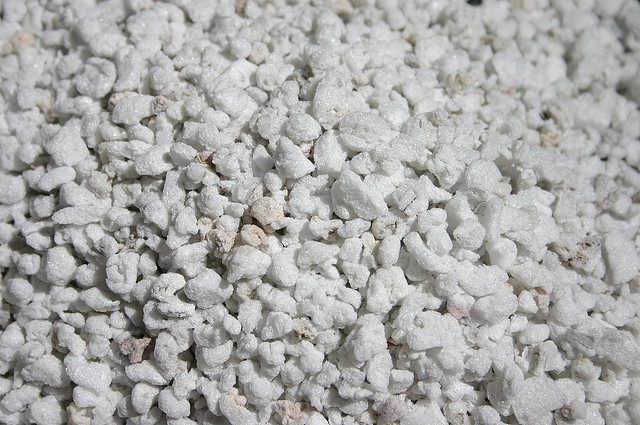 Pesticide Sprayer
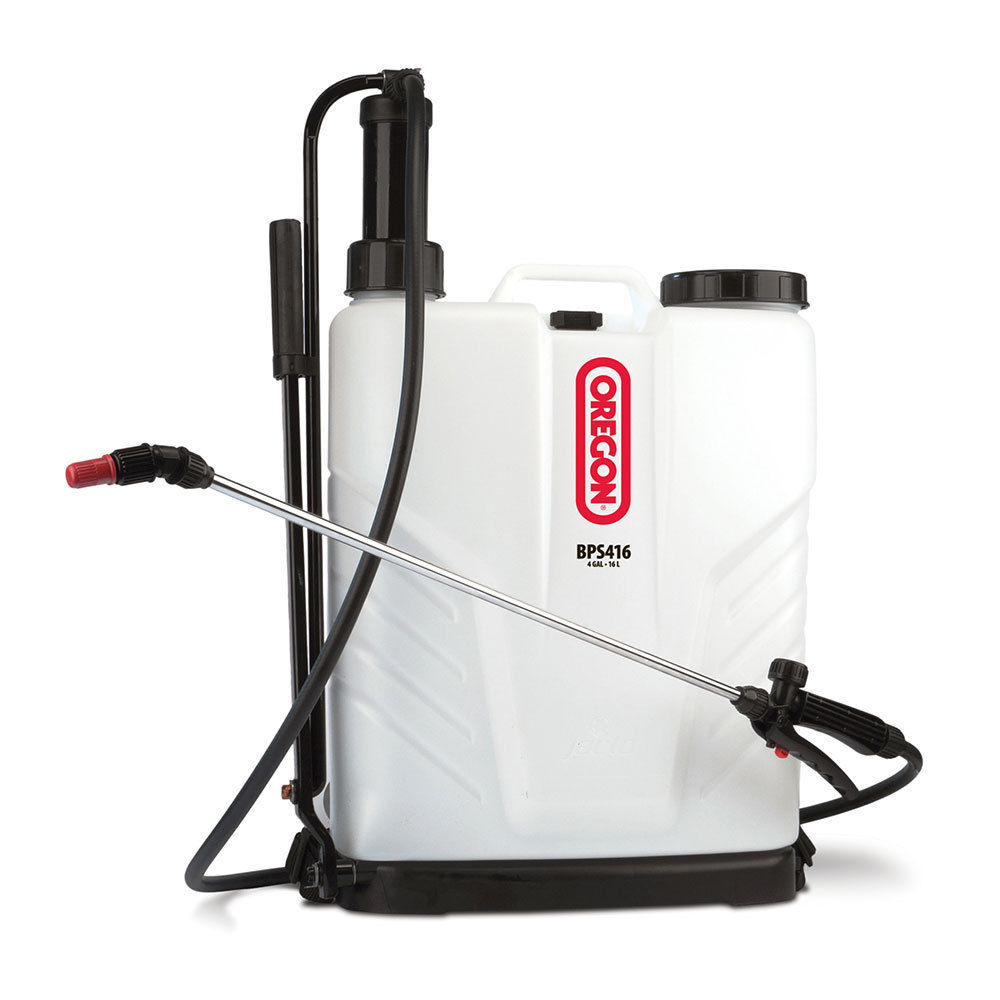 Pesticide Sprayer
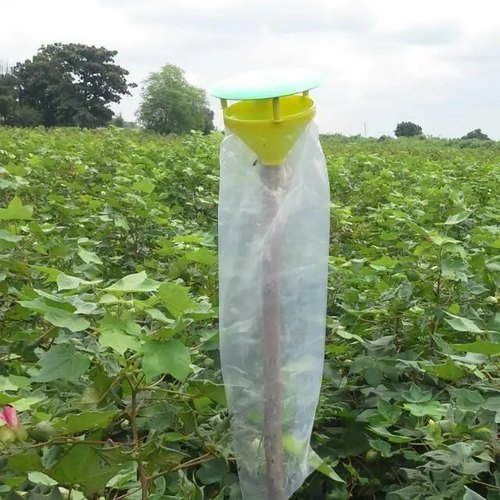 Pheromone Trap
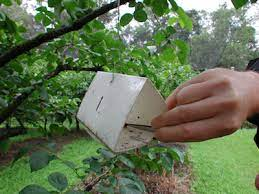 Pheromone Trap
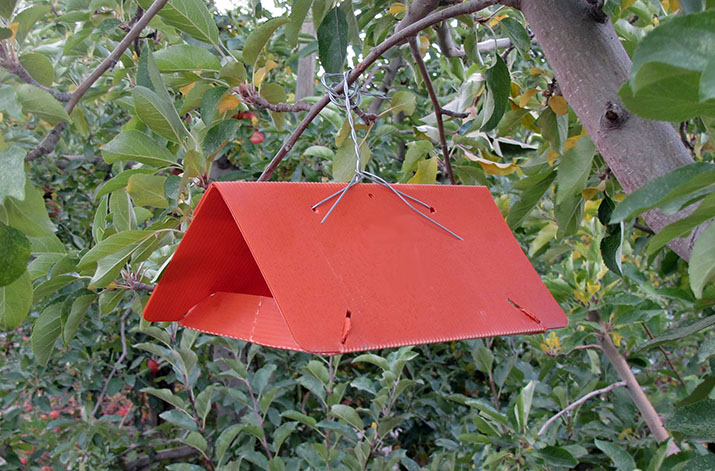 Pheromone Trap
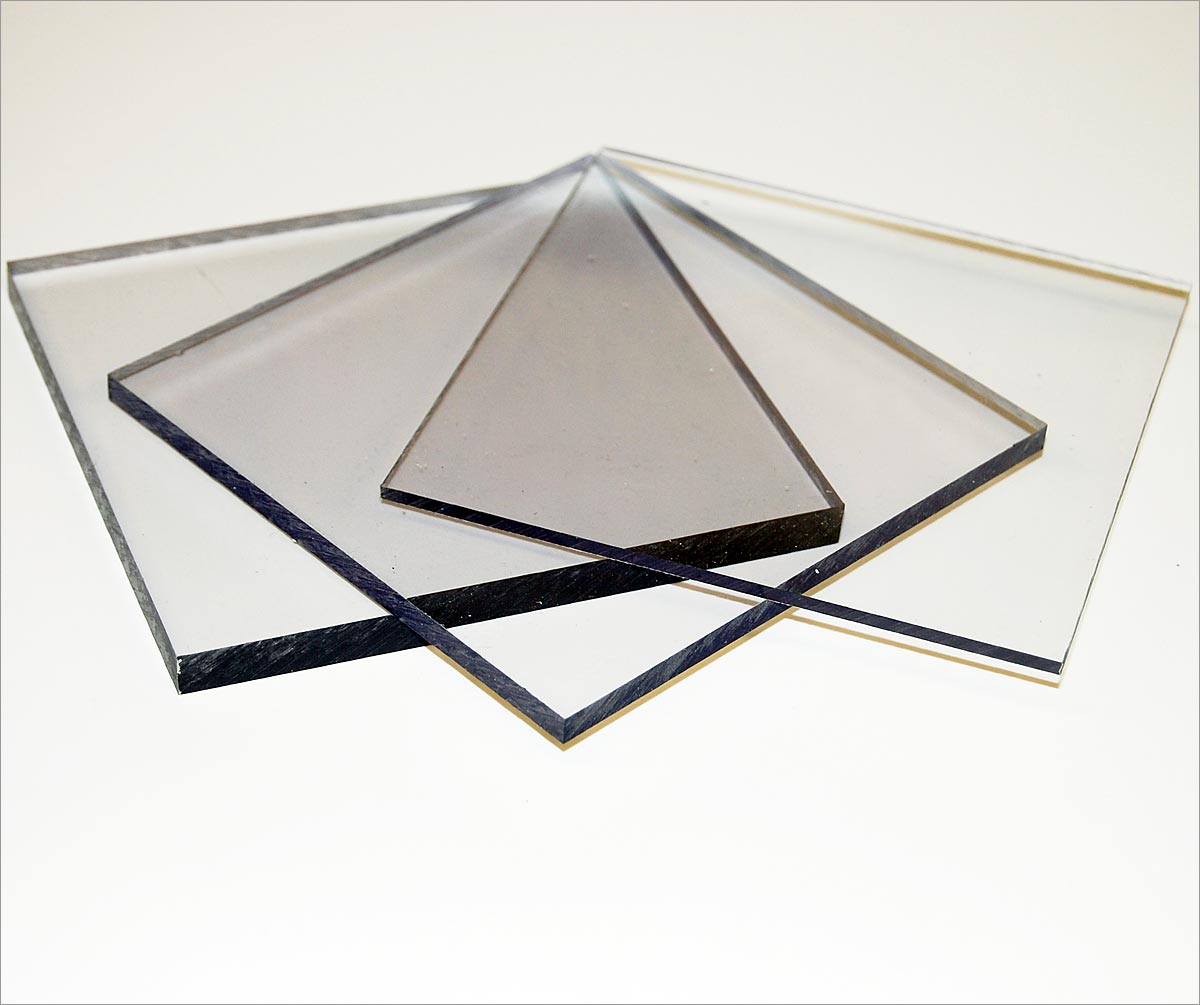 Polycarbonate
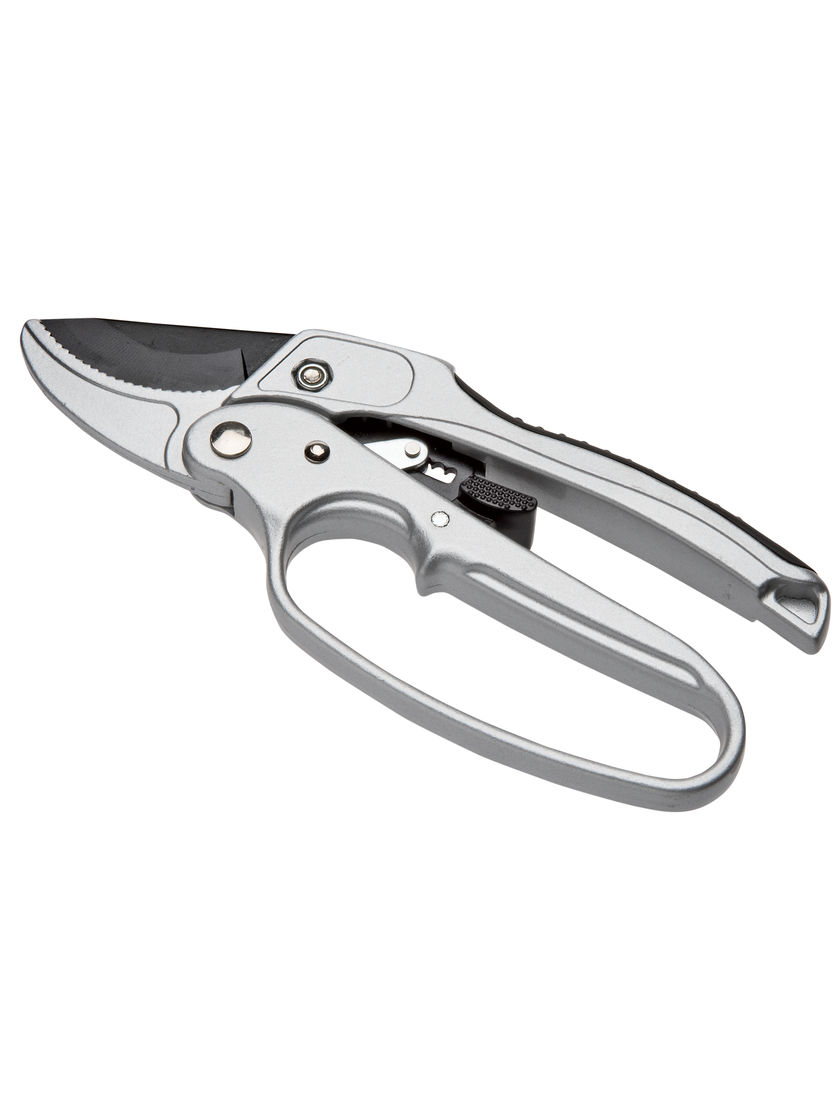 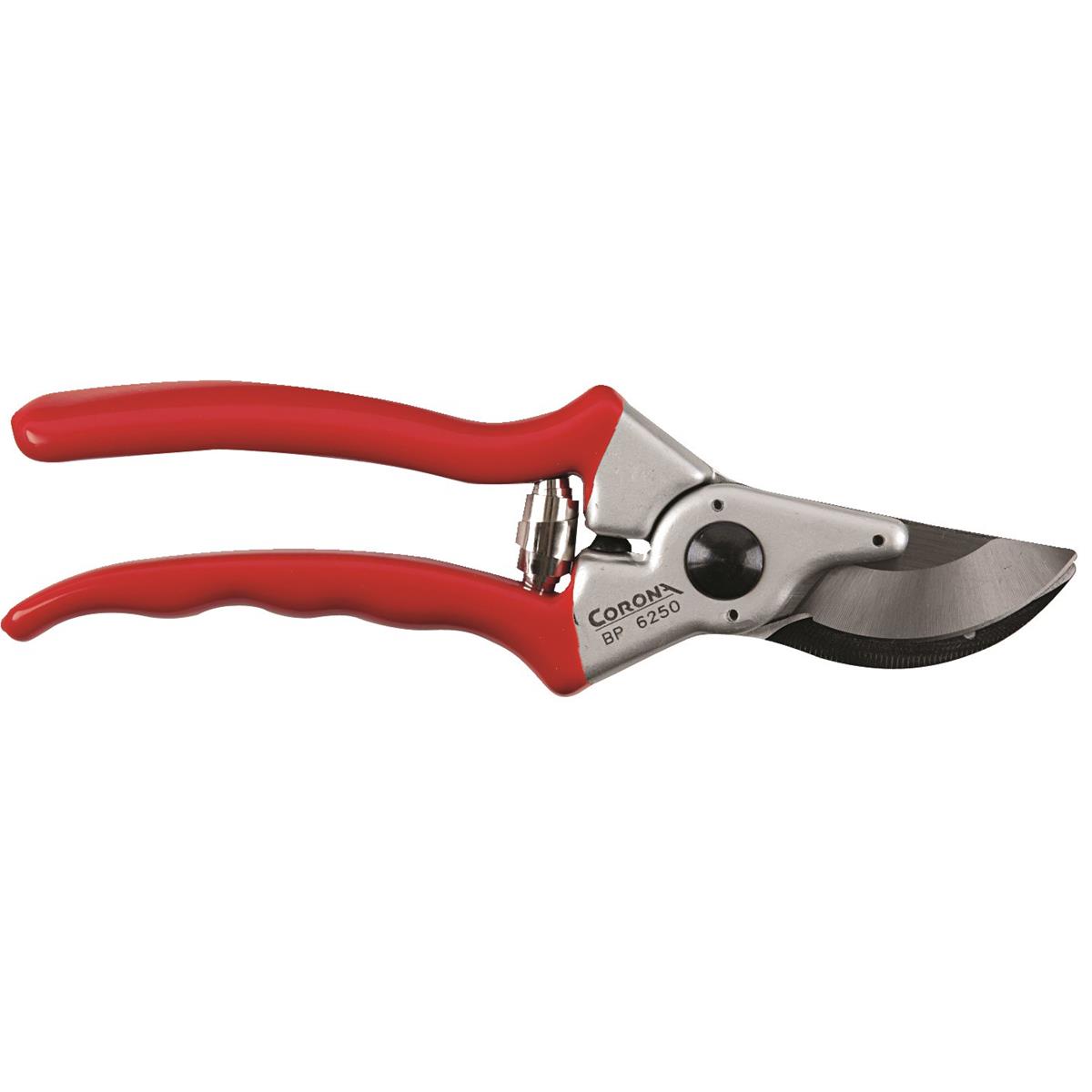 Pruners
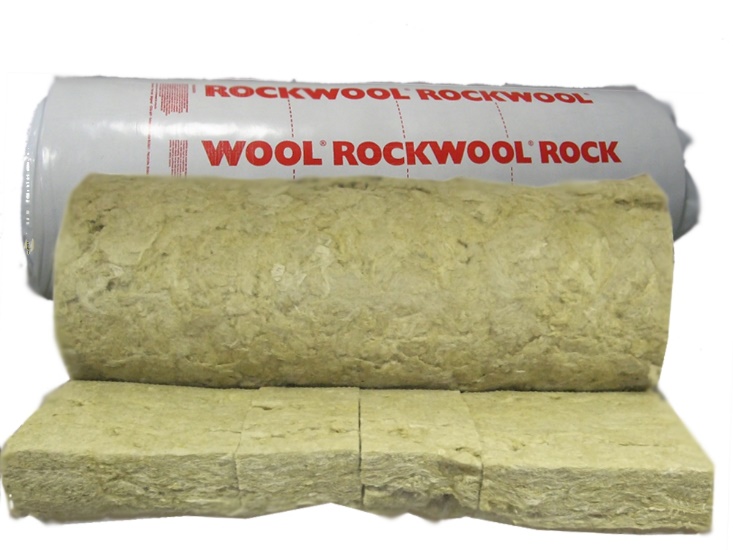 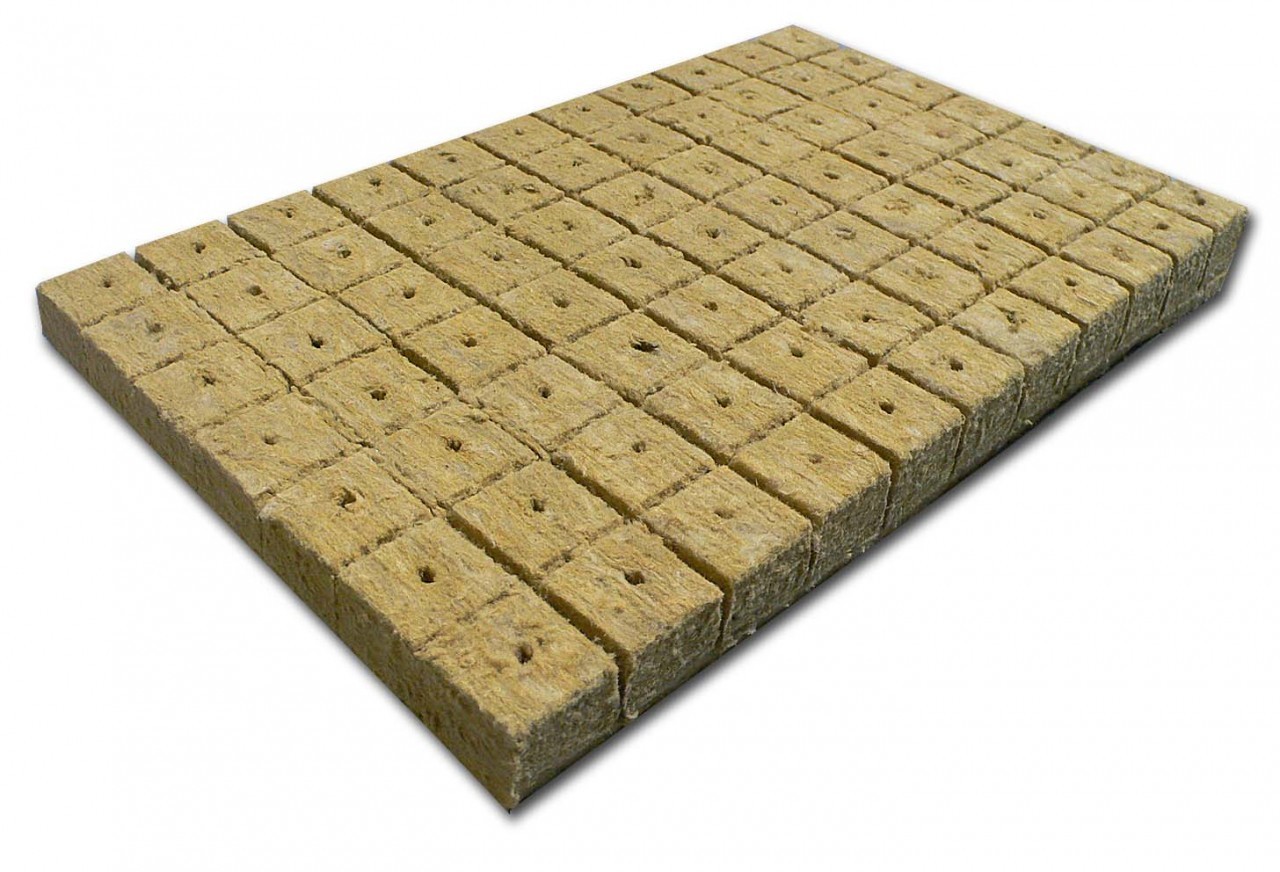 Rock Wool
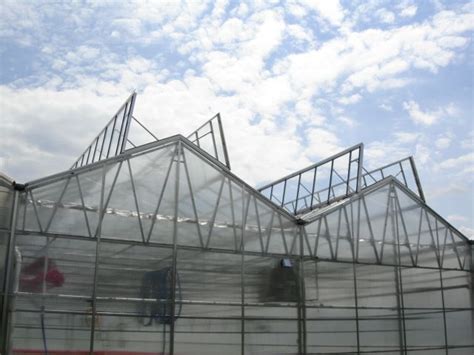 Roof Vent
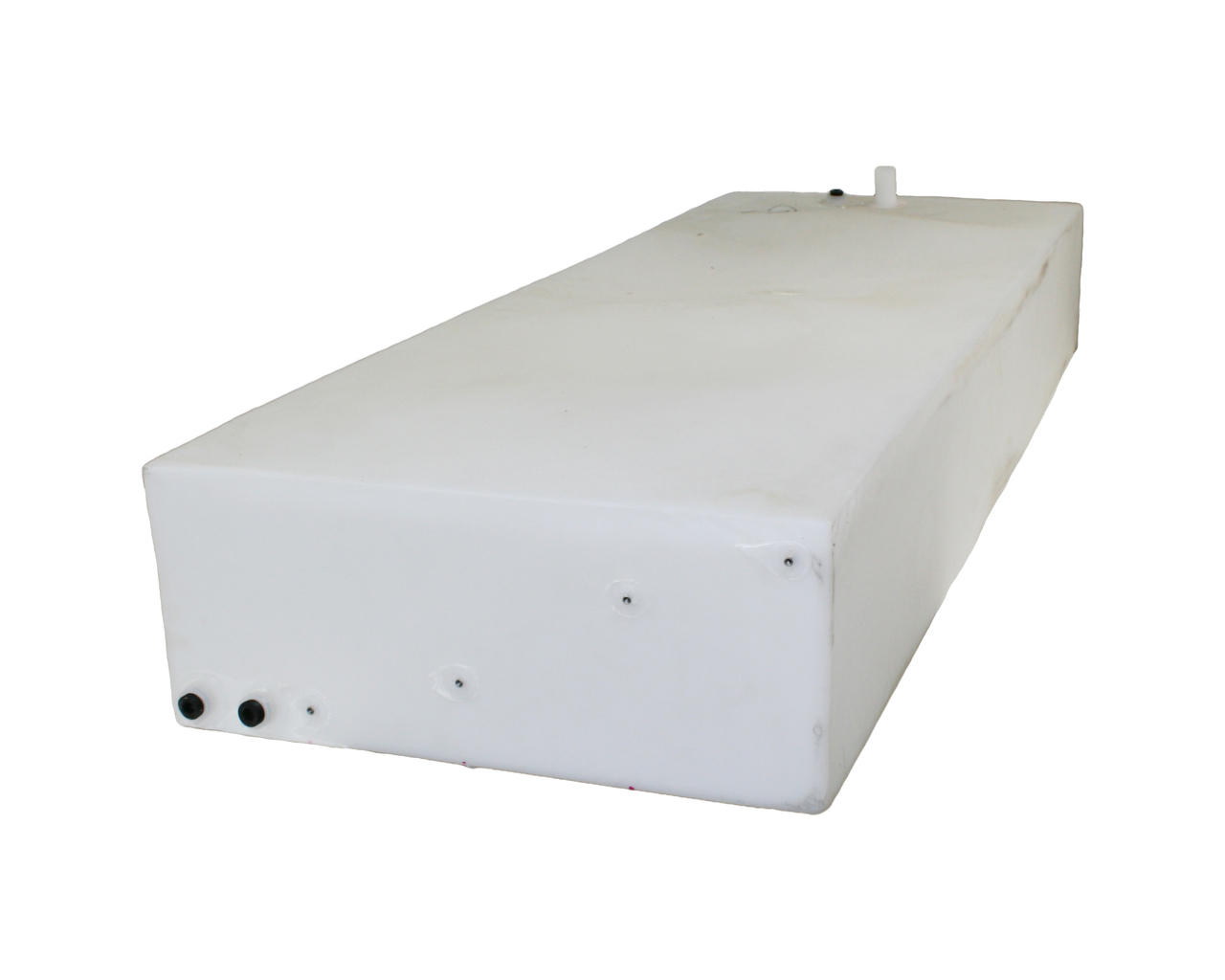 Reservoir Tank
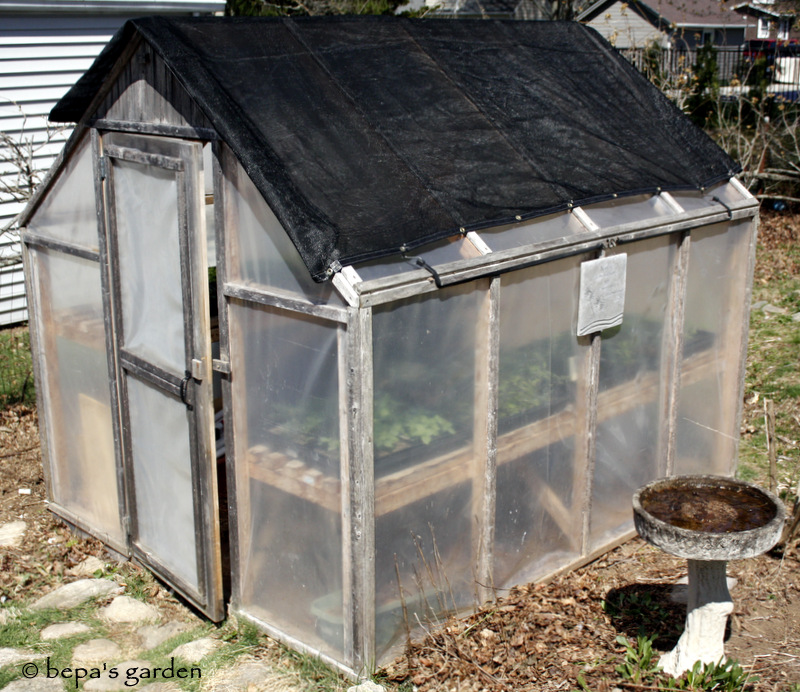 Shade Cloth
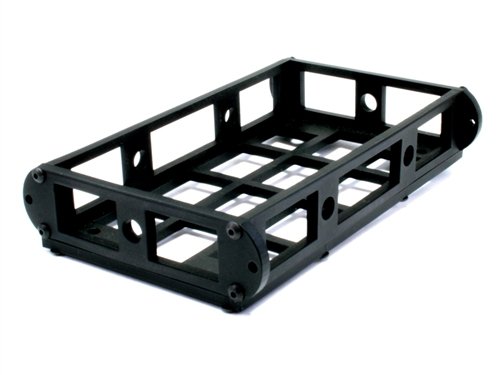 Shuttle Tray
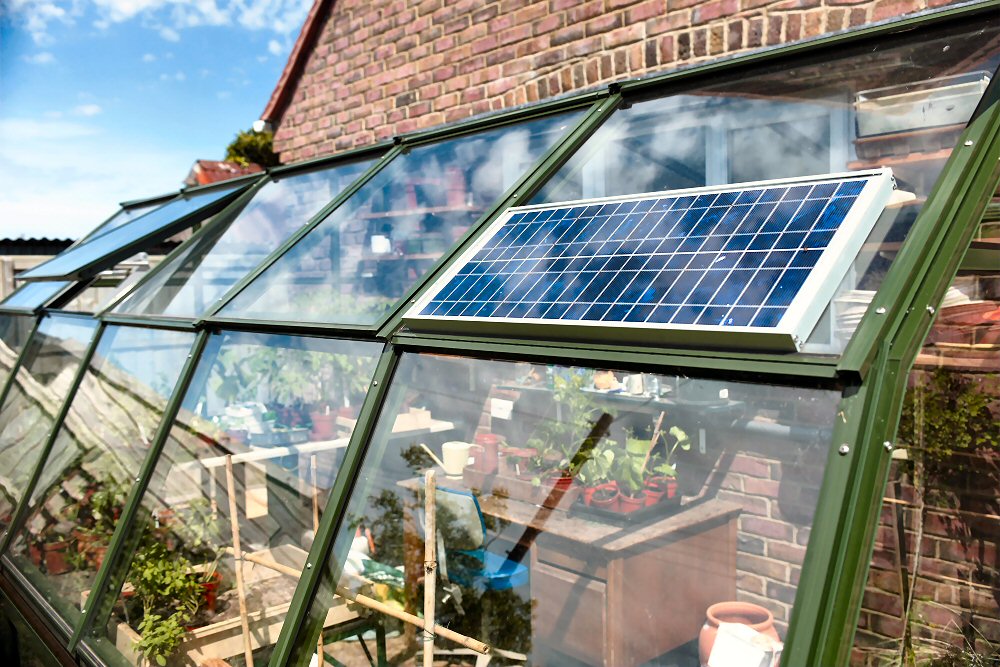 Solar Panel
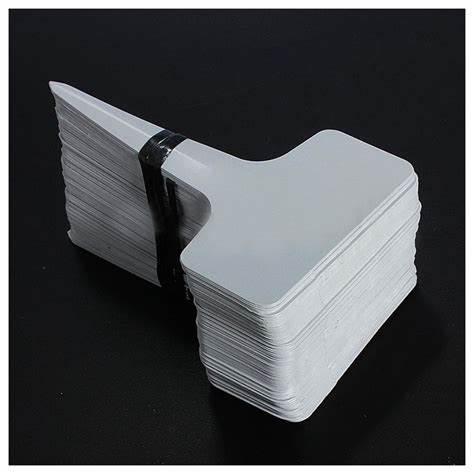 Tags
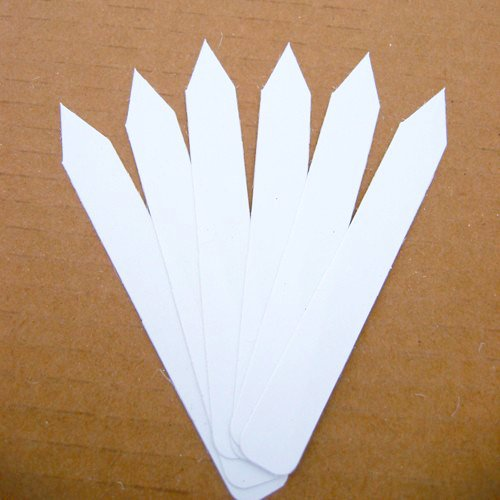 Tags
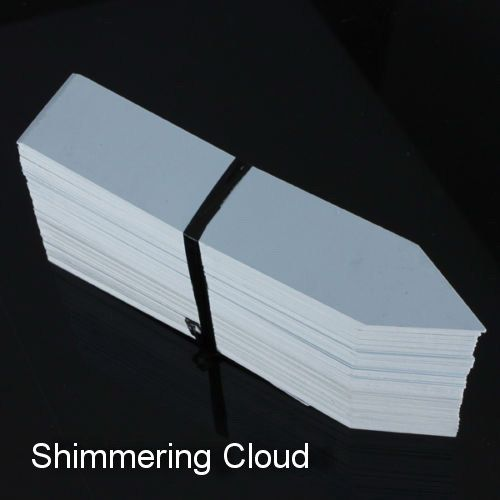 Tags
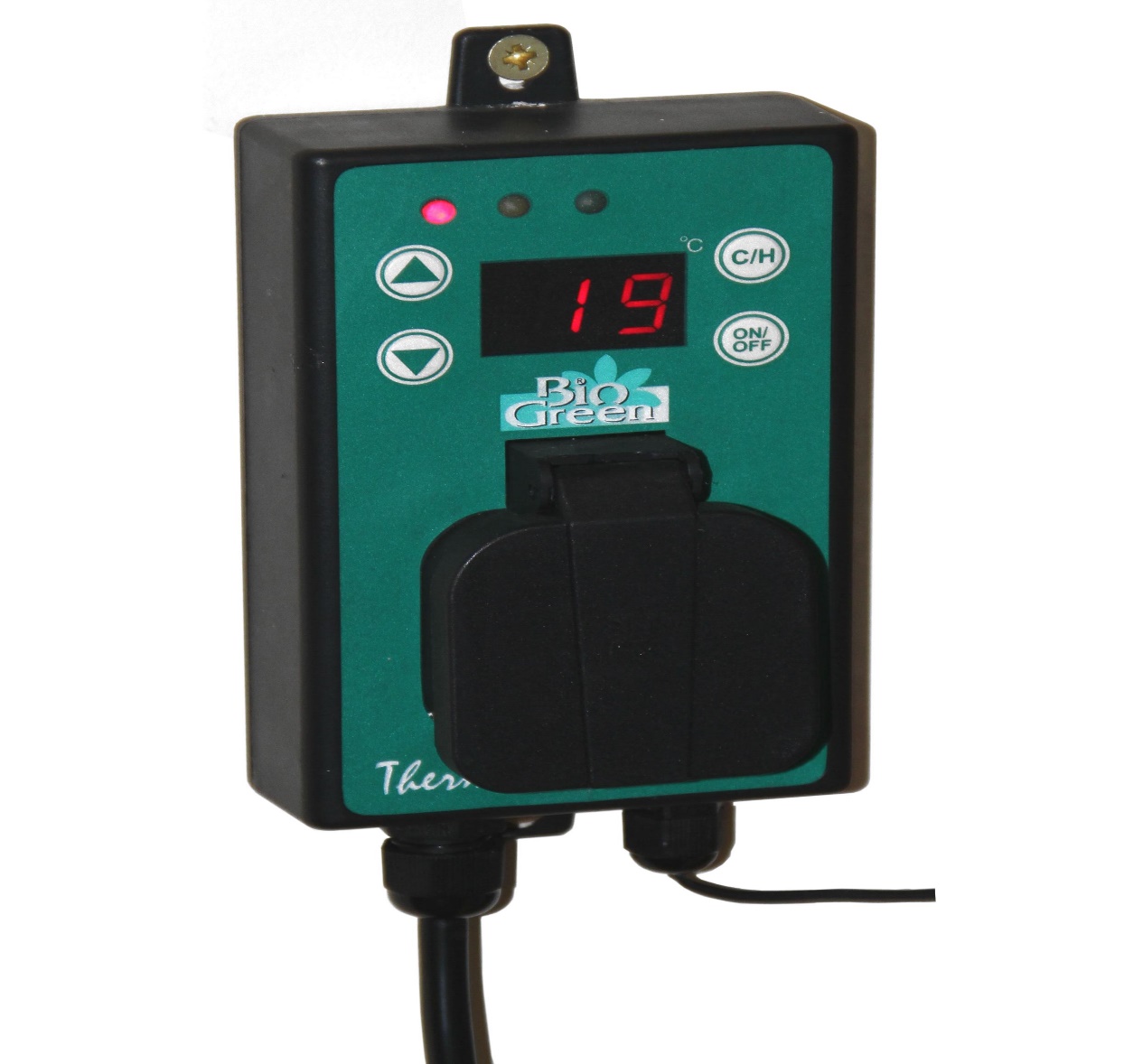 Thermostat
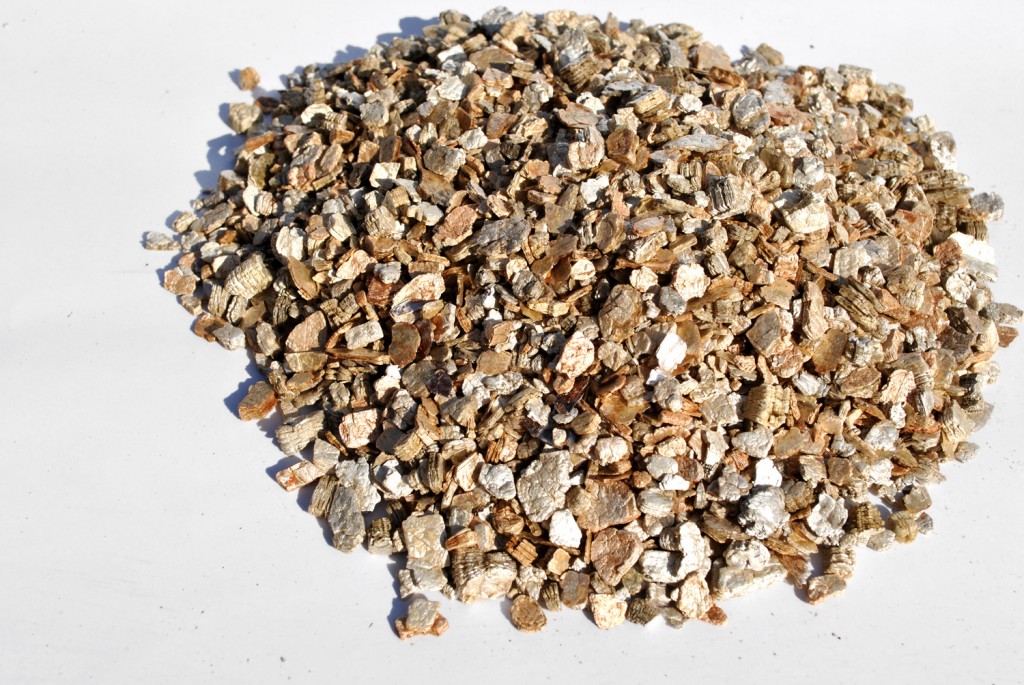 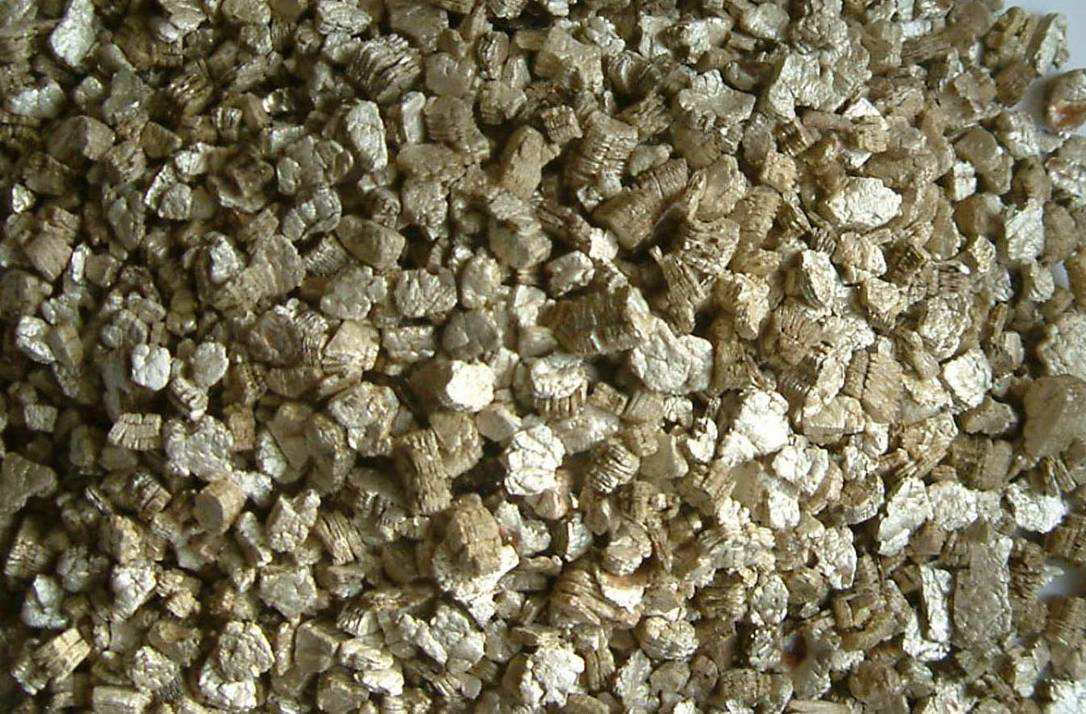 Vermiculite
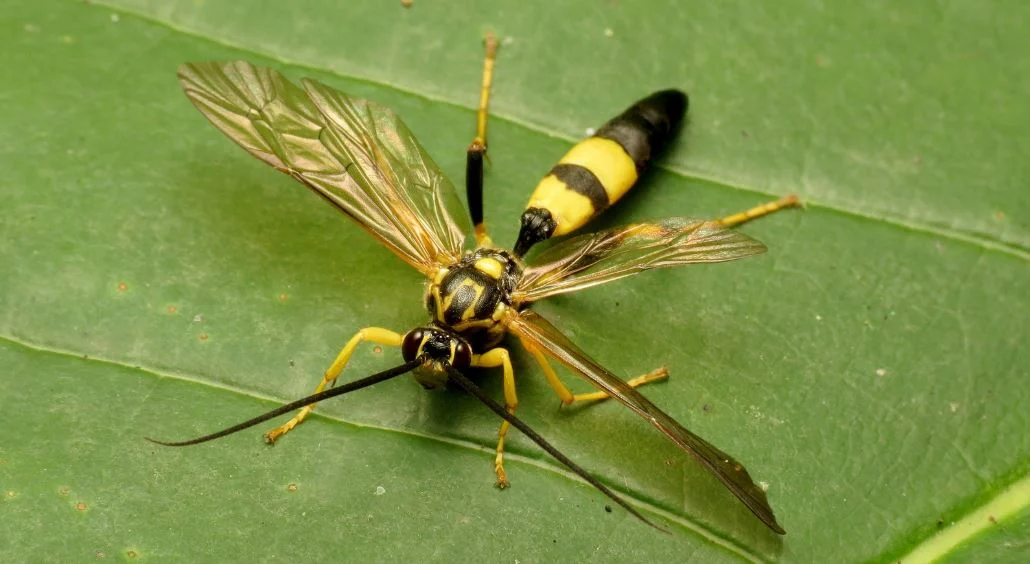 Wasp
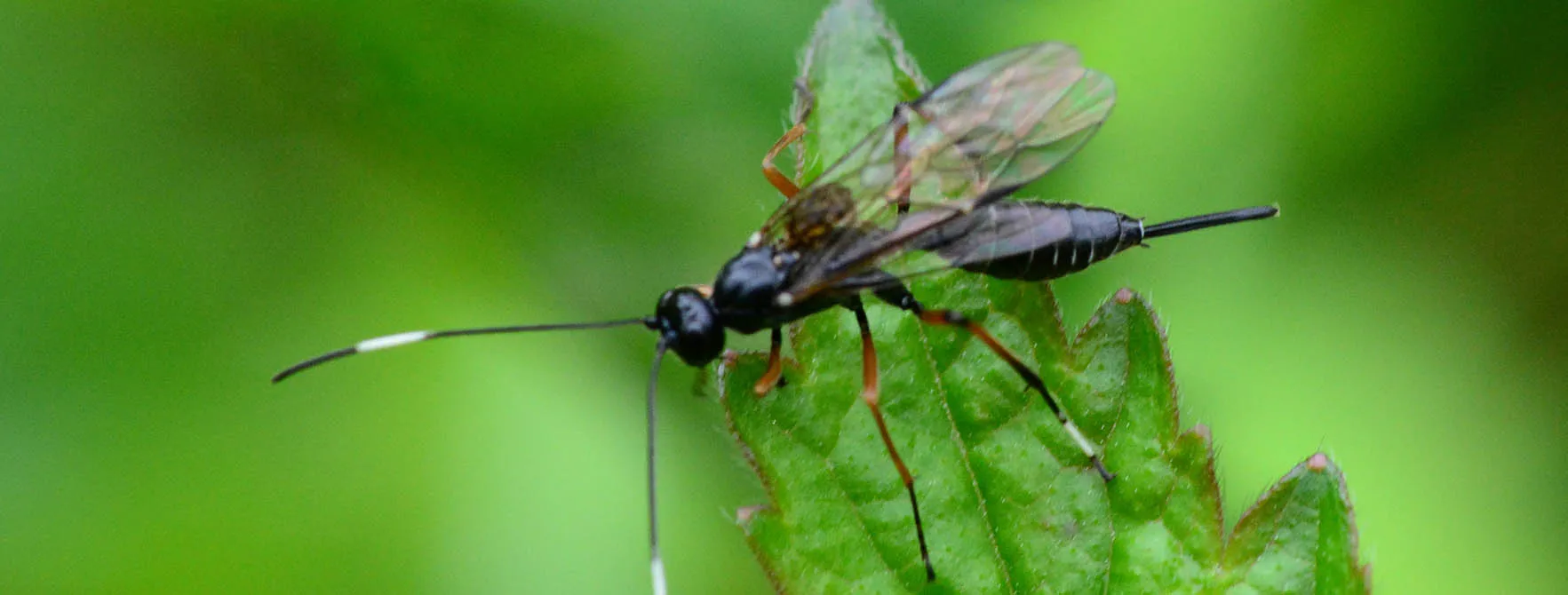 Wasp
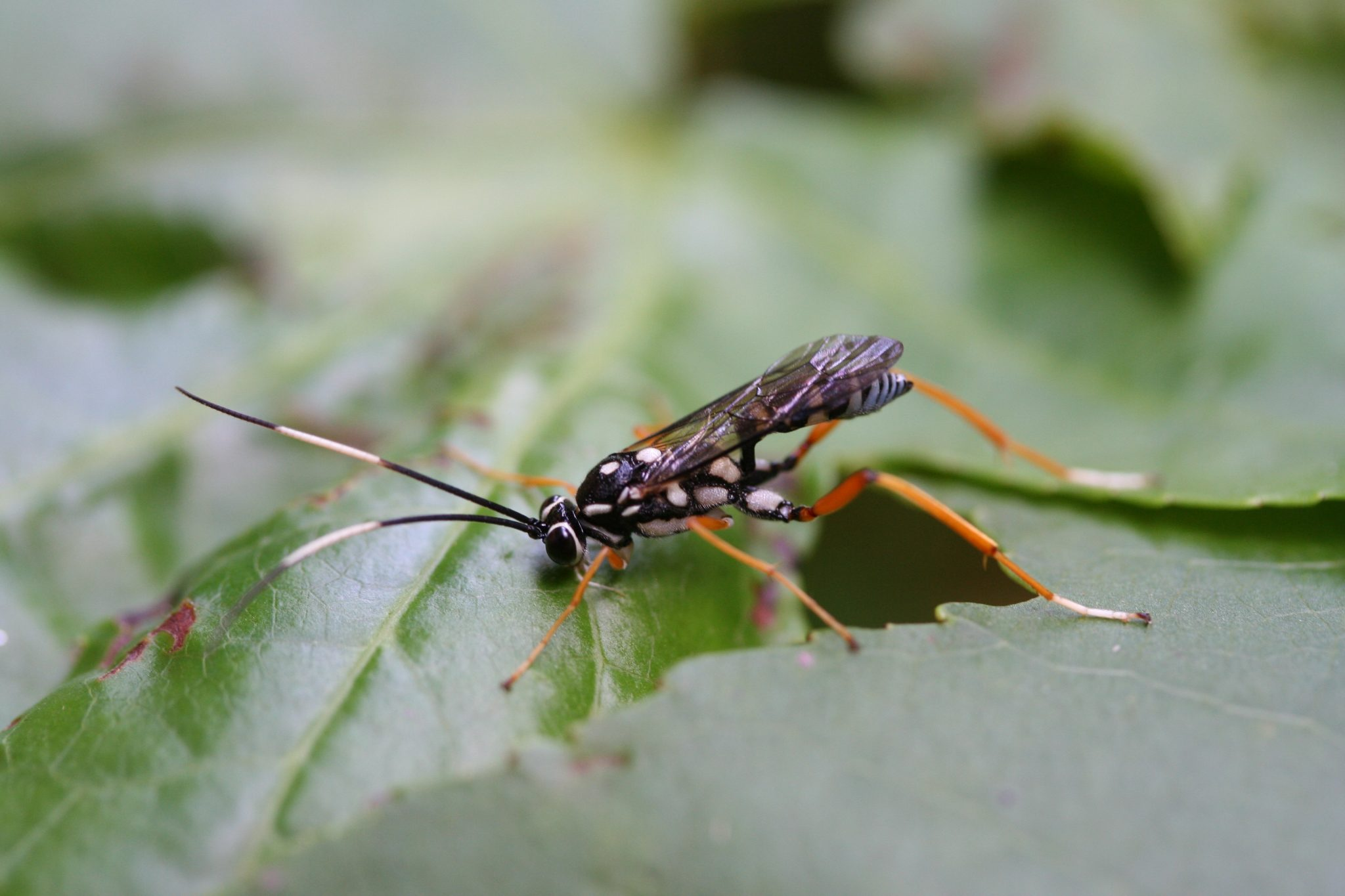 Wasp
Water Pump
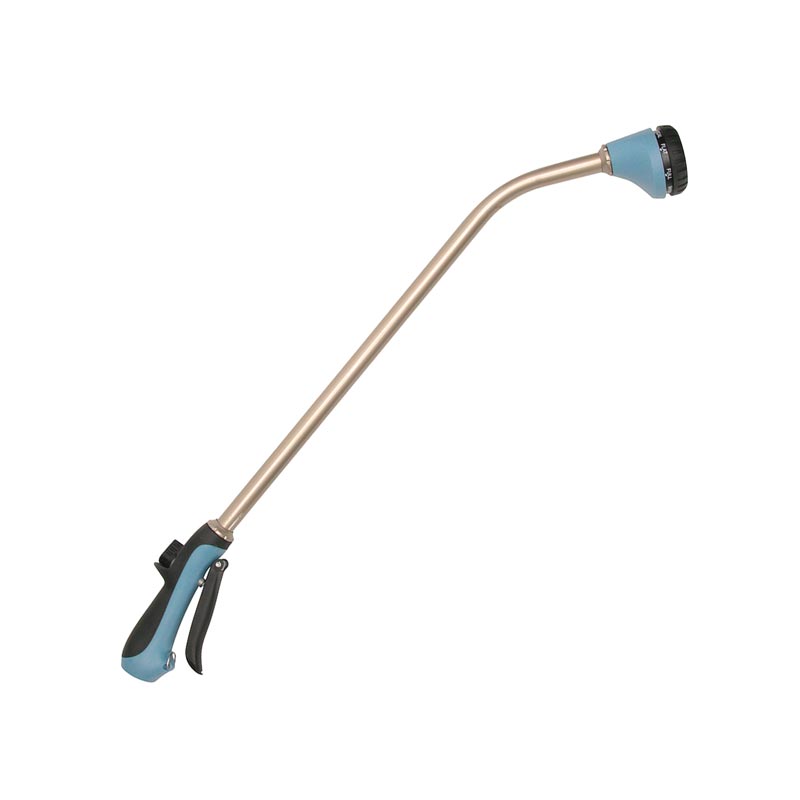 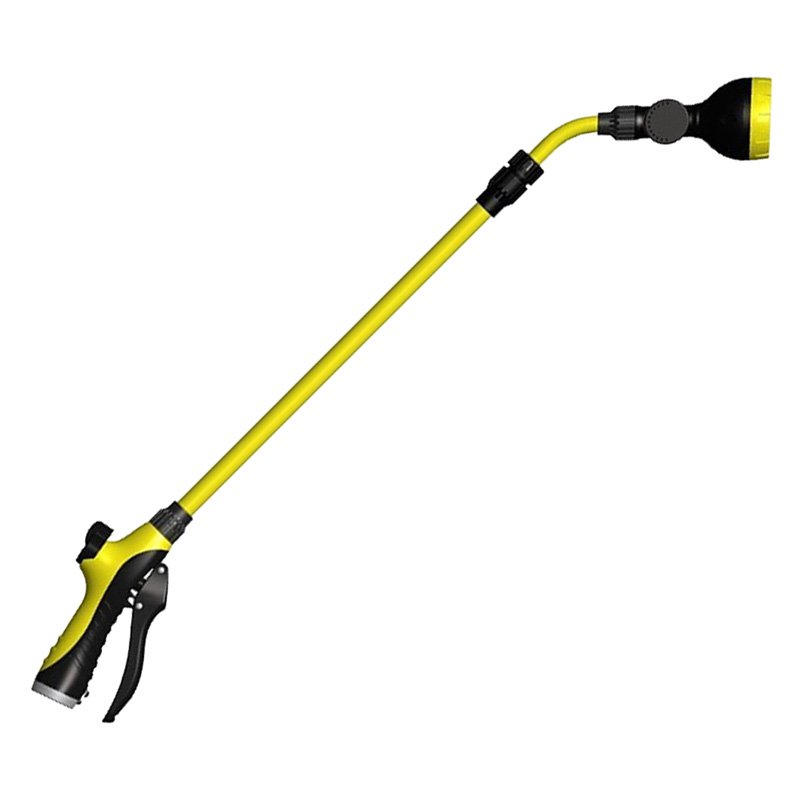 Watering Wand
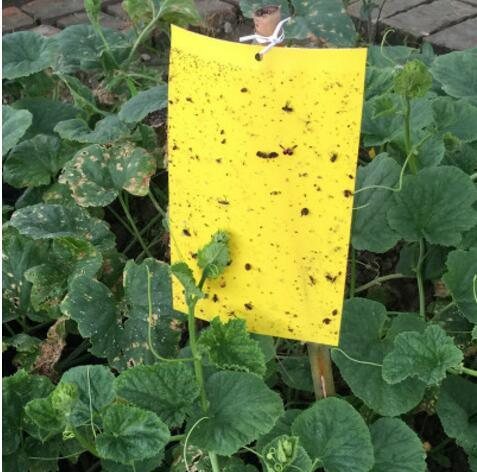 Yellow Sticky Board
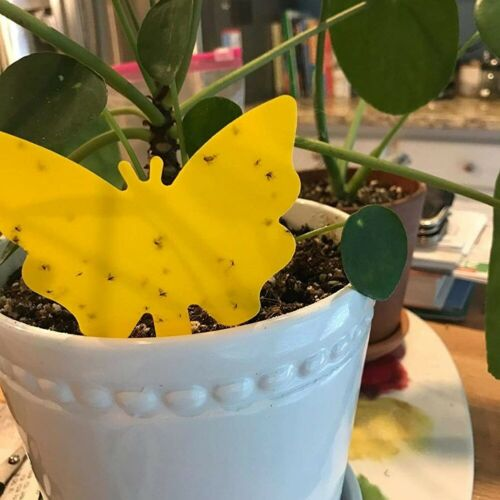 Yellow Sticky Board
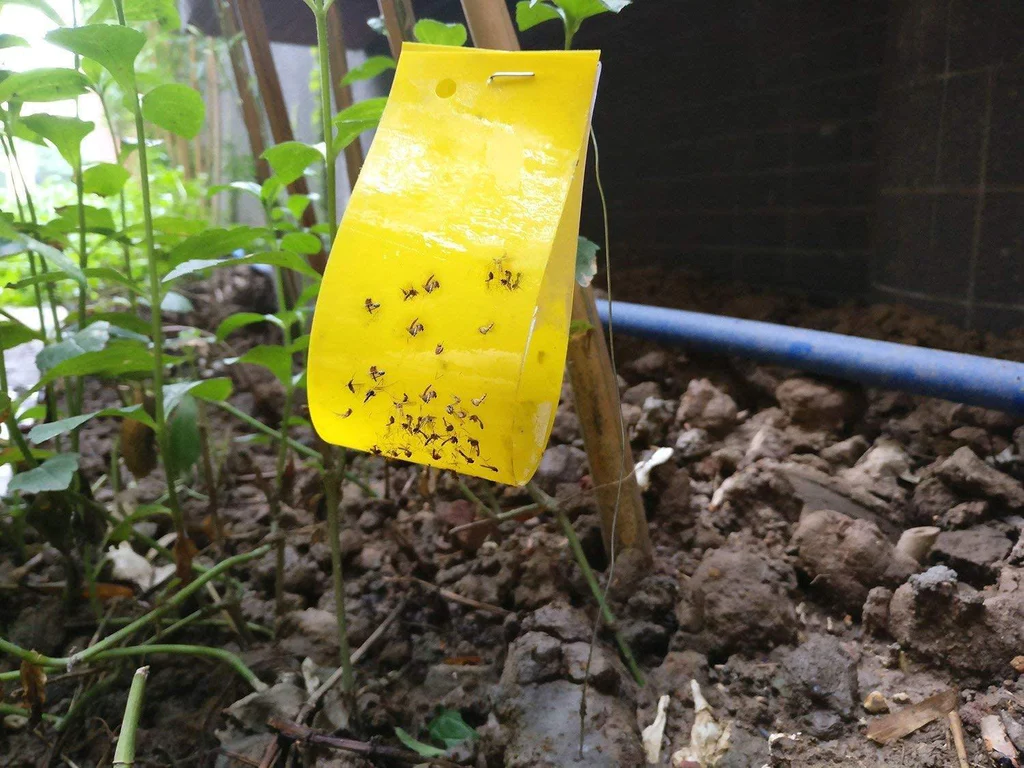 Yellow Sticky Board